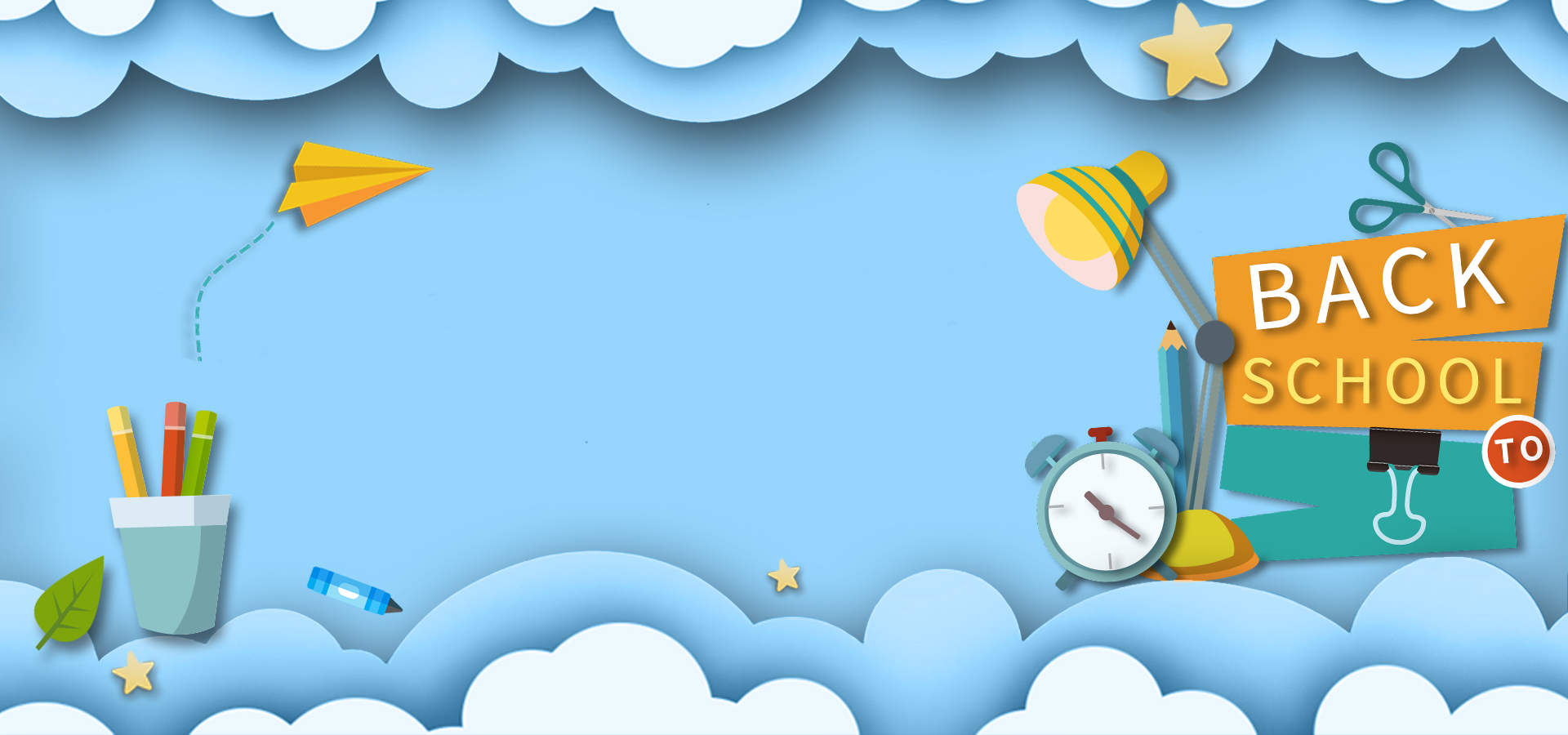 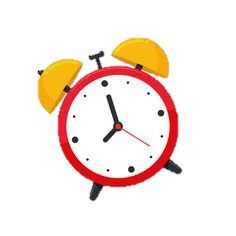 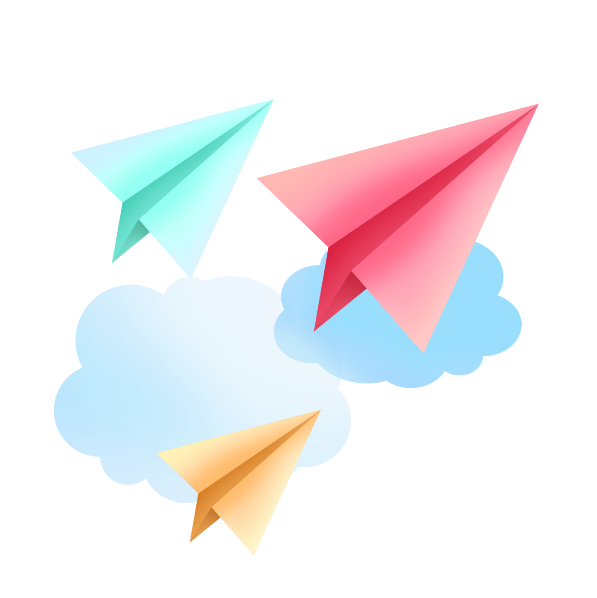 Hoạt động trải nghiệm
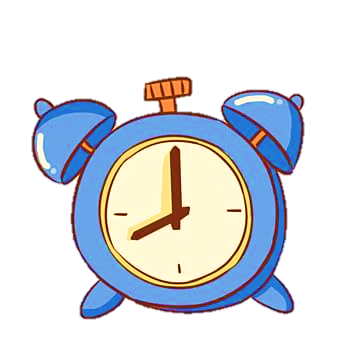 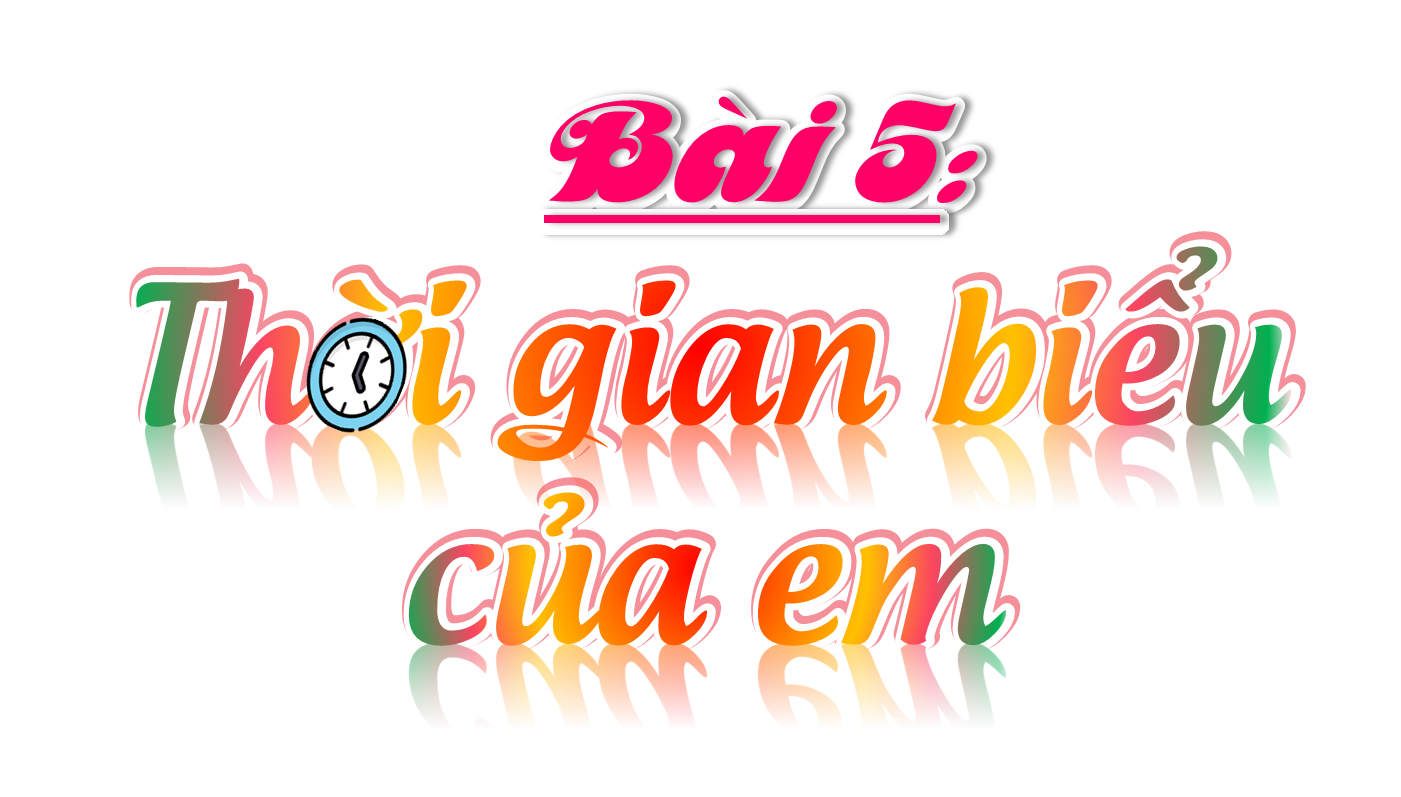 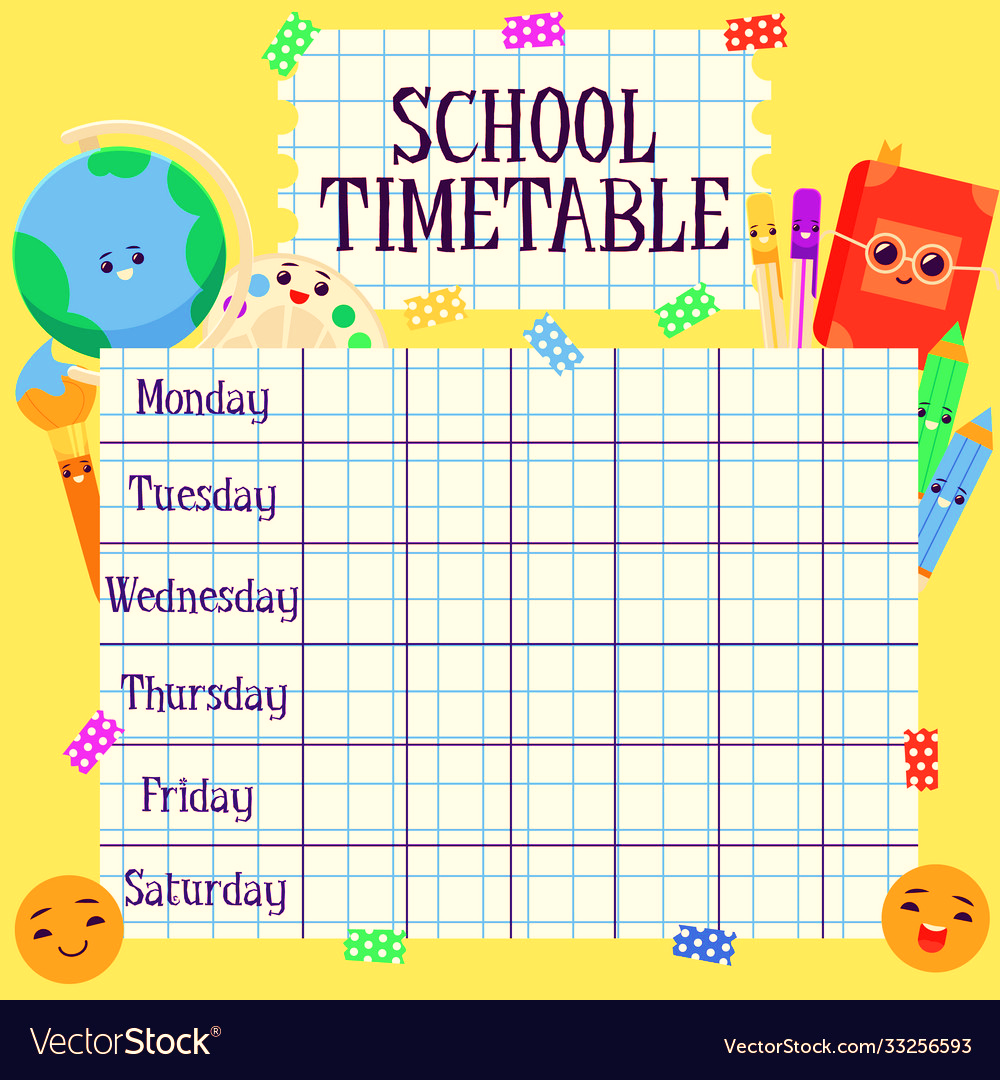 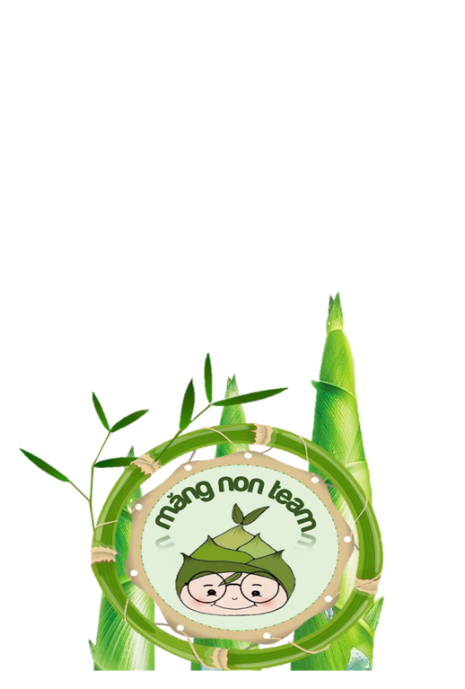 Lớp 3
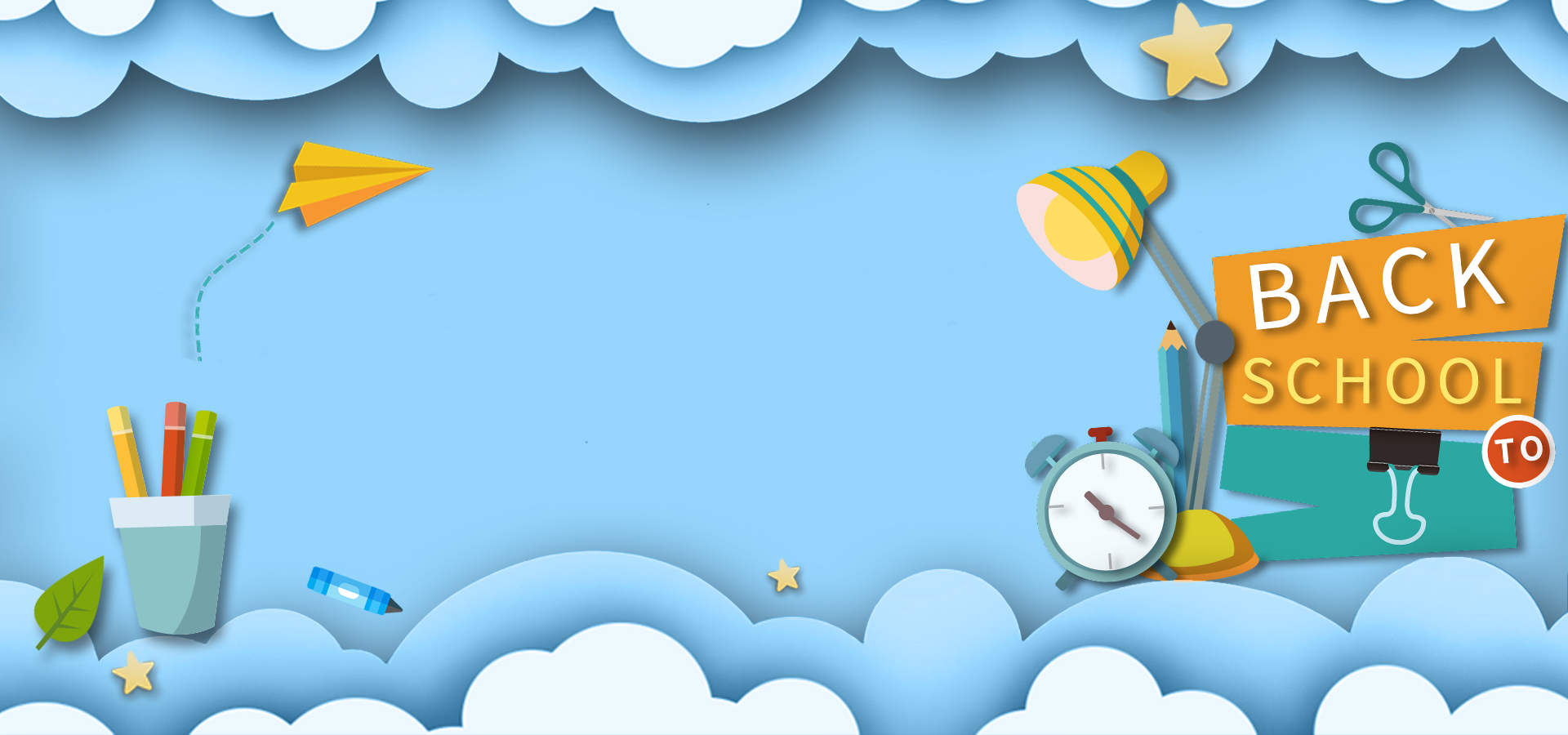 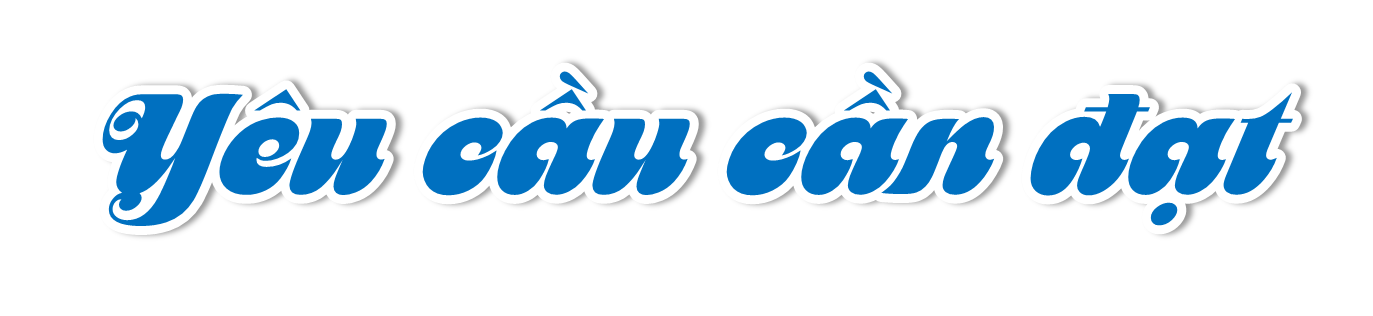 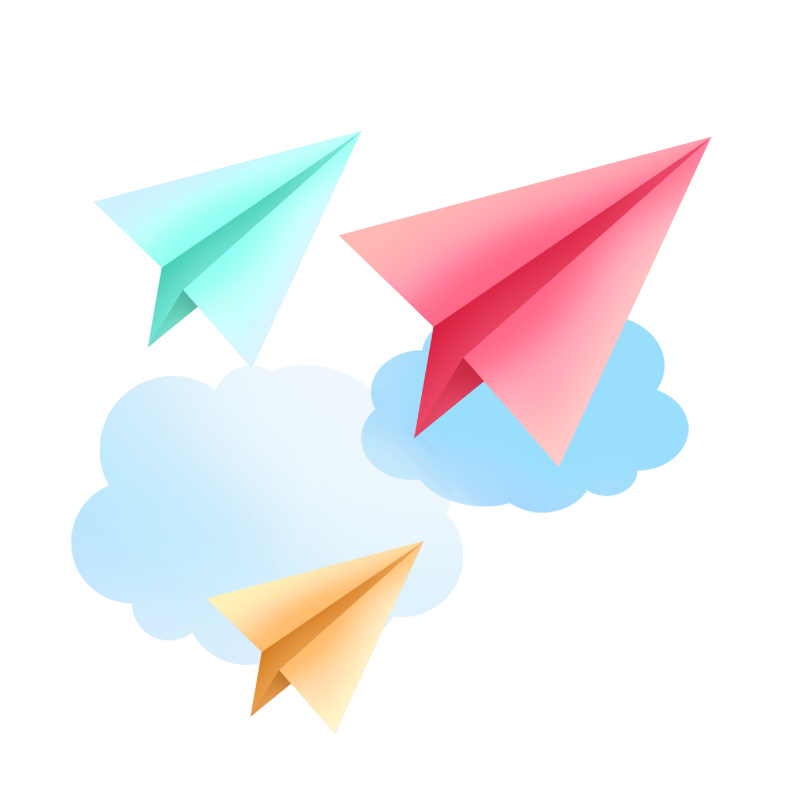 - Năng lực giao tiếp, hợp tác: Trao đổi, thảo luận để thực hiện các nhiệm vụ học tập.
-  Năng lực giải quyết vấn đề và sáng tạo: Sử dụng các kiến thức đã học ứng dụng vào thực tế.
- HS trải nghiệm mang lại niềm vui, nụ cười cho bản thân và cho bạn bè.
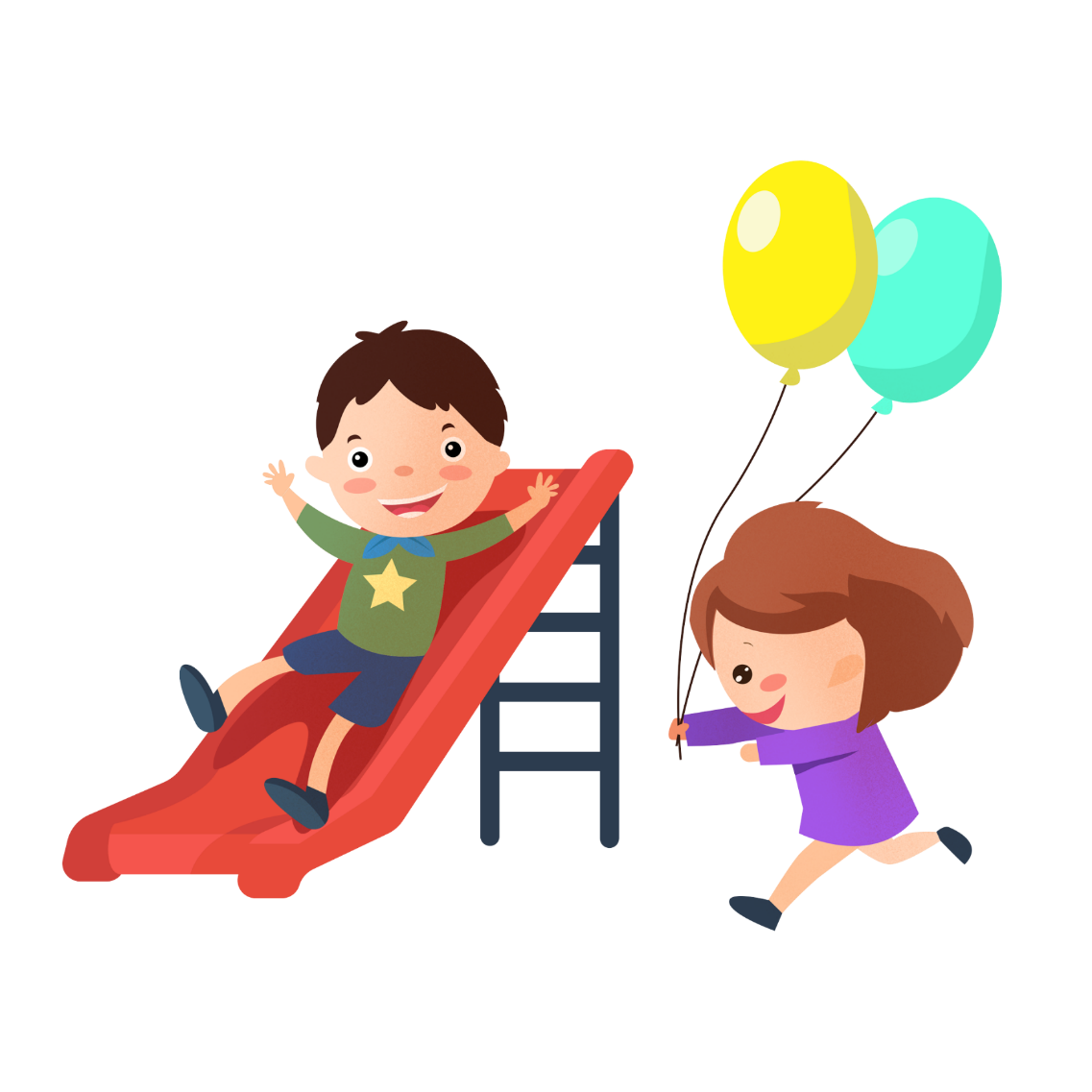 - Thể hiện được sự khéo léo, thể hiện của bản thân qua sản phẩm tự làm.
- Có thái độ thân thiện, vui tươi với mọi người xung quanh
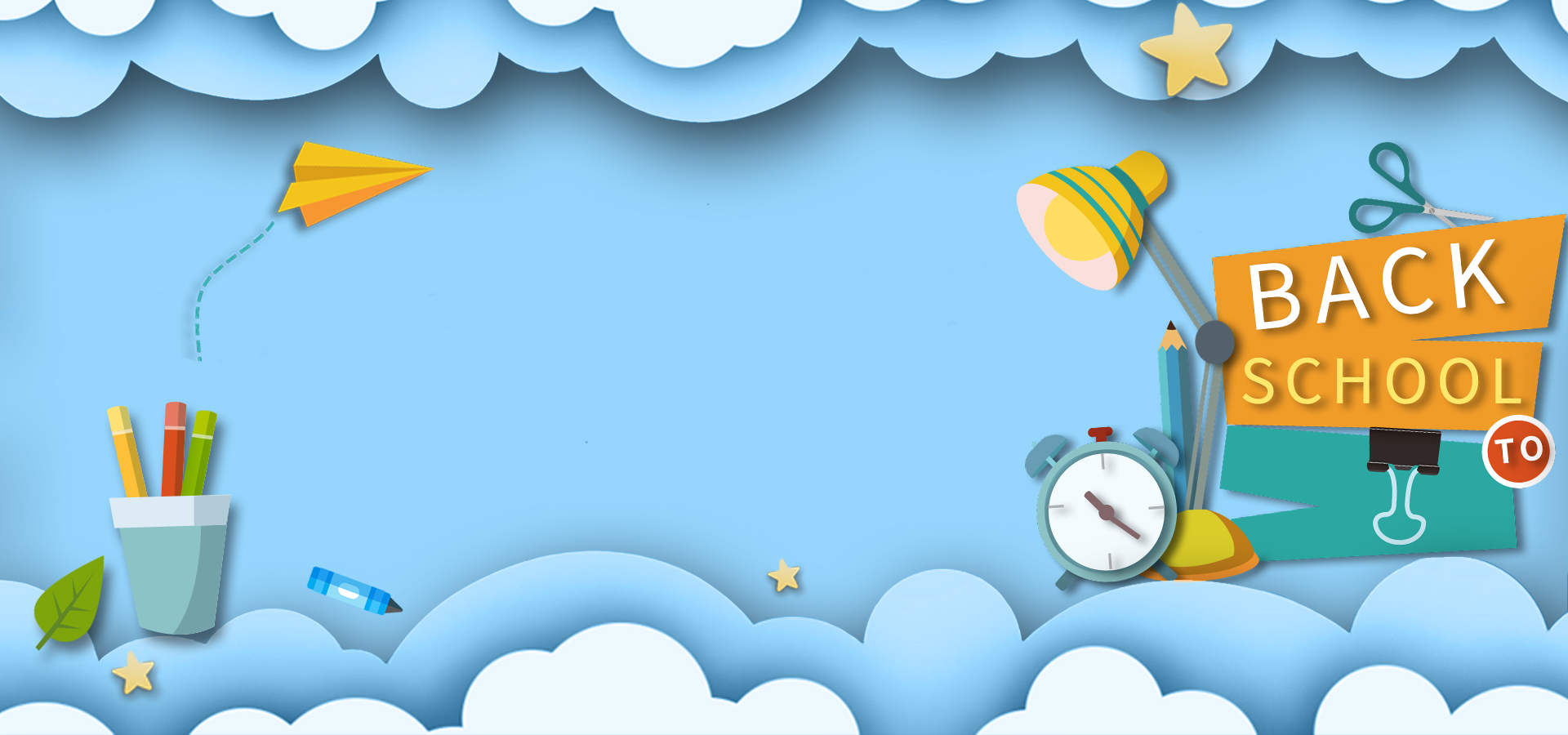 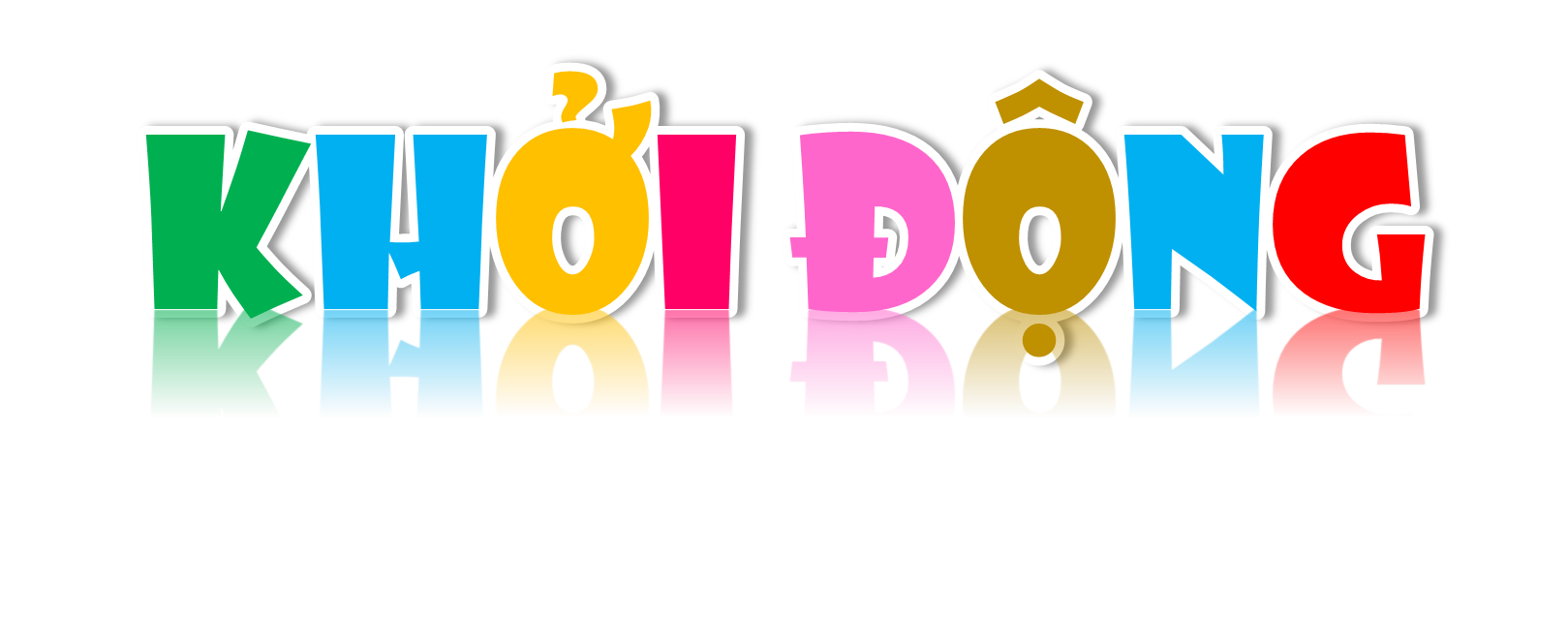 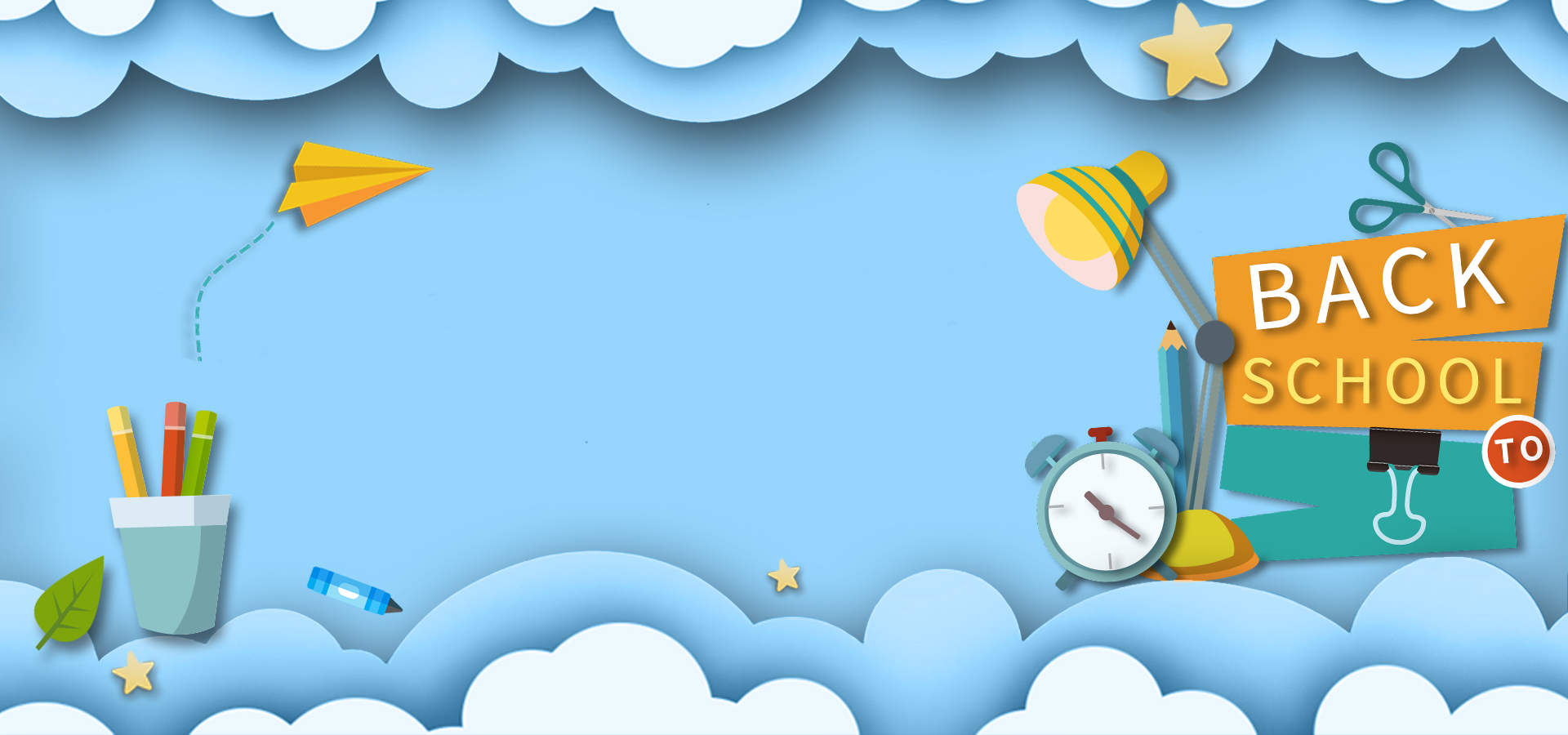 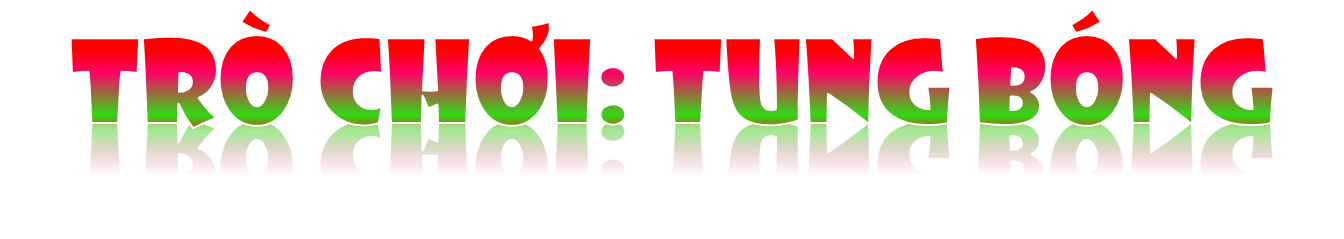 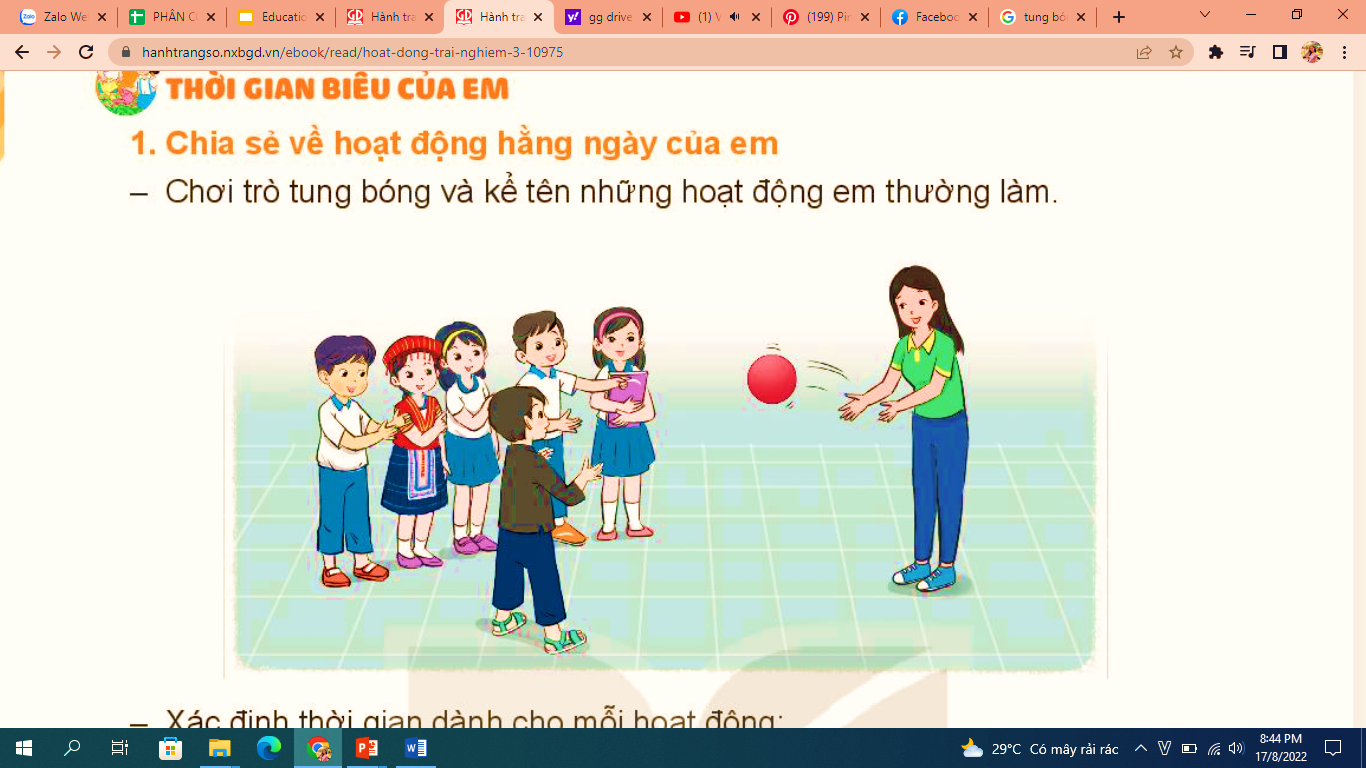 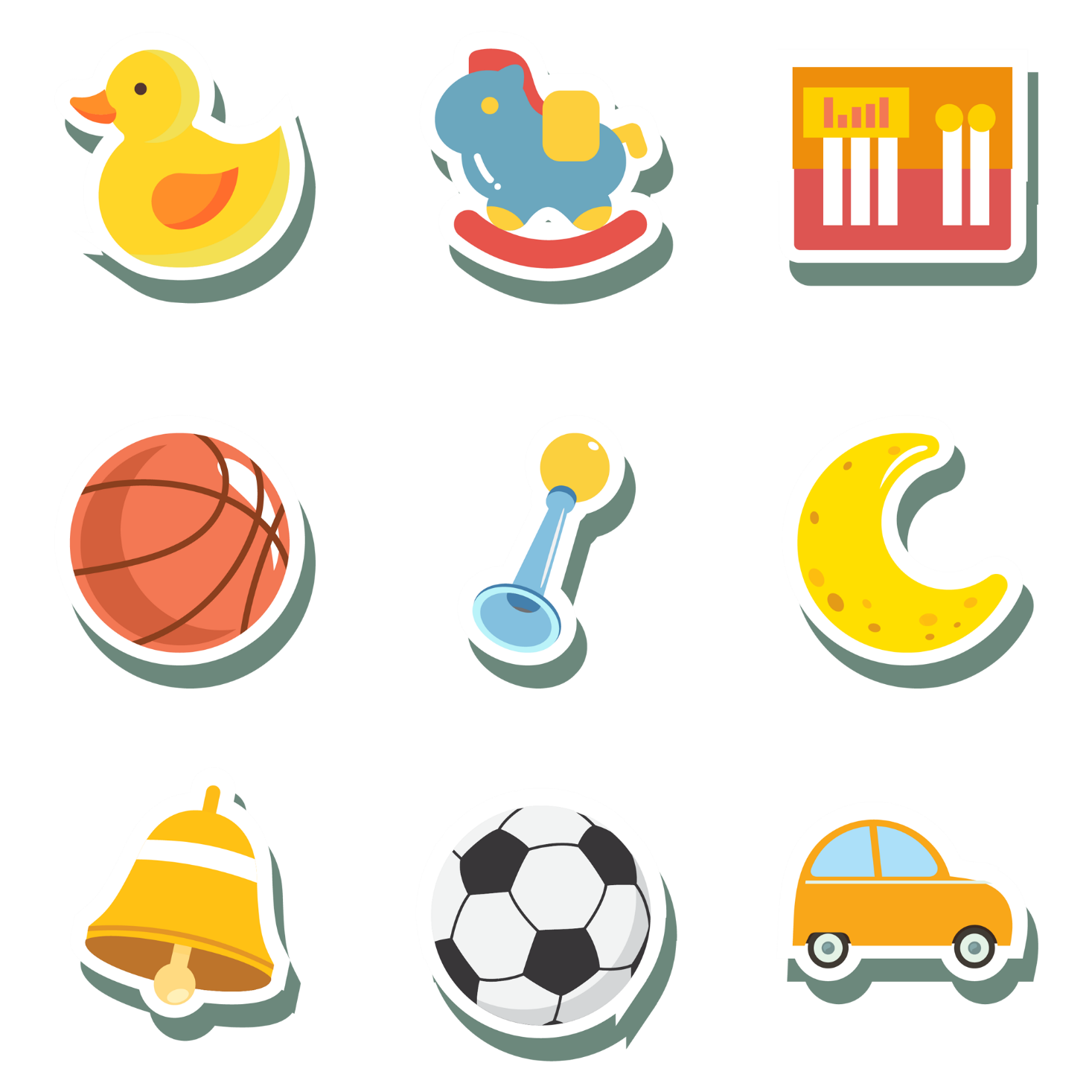 Luật chơi:
Cô tung bóng cho ai thì người đó phải kể tên một hoạt động trong ngày. Cô, hoặc các bạn tham gia có thể quy định khoảng thời gian: sáng, trưa, chiều, tối.
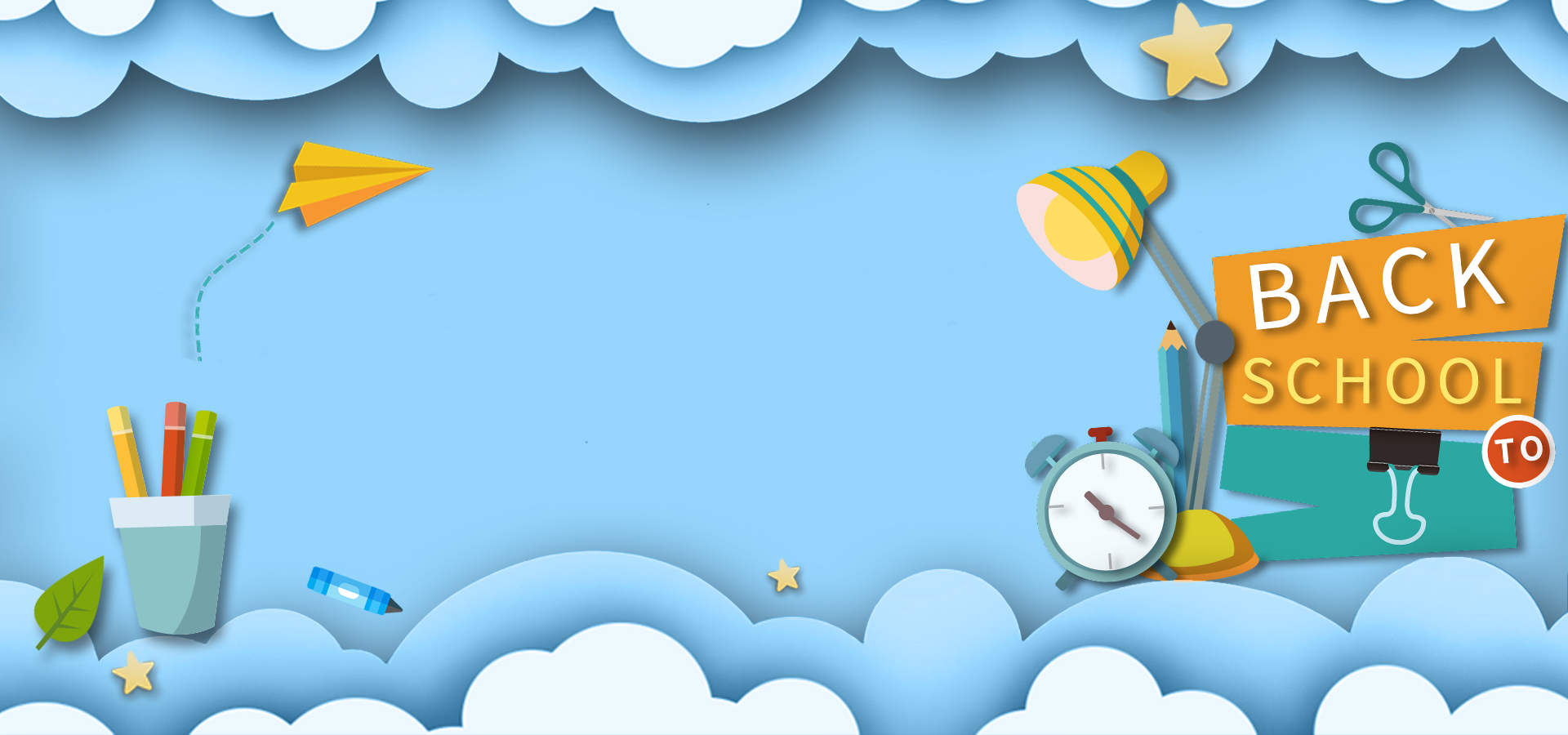 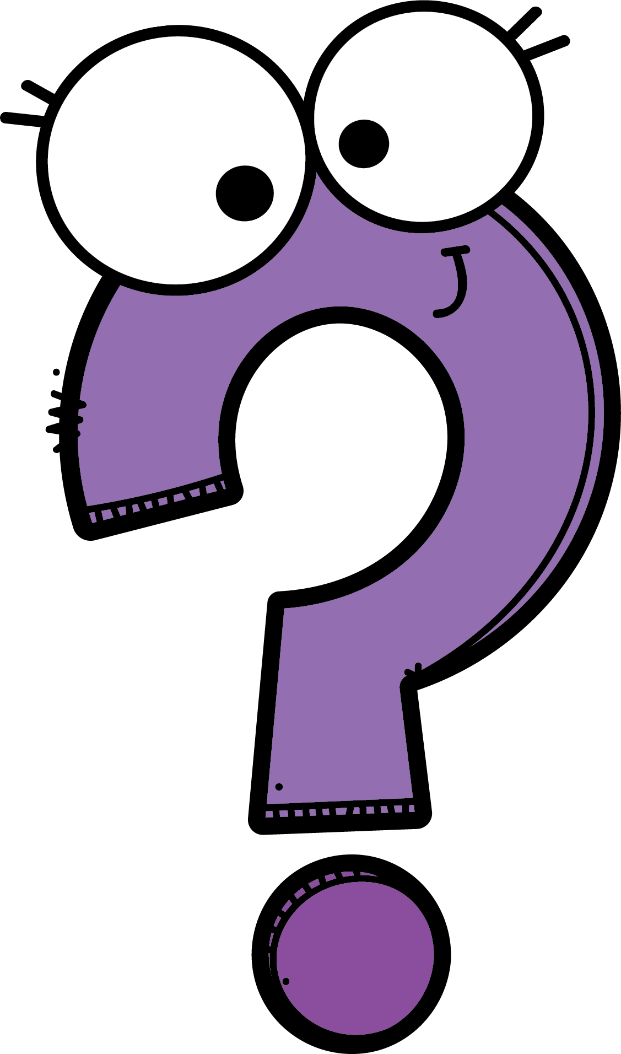 Hằng ngày mỗi chúng ta thực hiện nhiều việc như học tập, sinh hoạt, vui chơi, những việc đó được thực hiện vào khoảng thời gian nào trong ngày chúng ta cùng chia sẻ nhé.
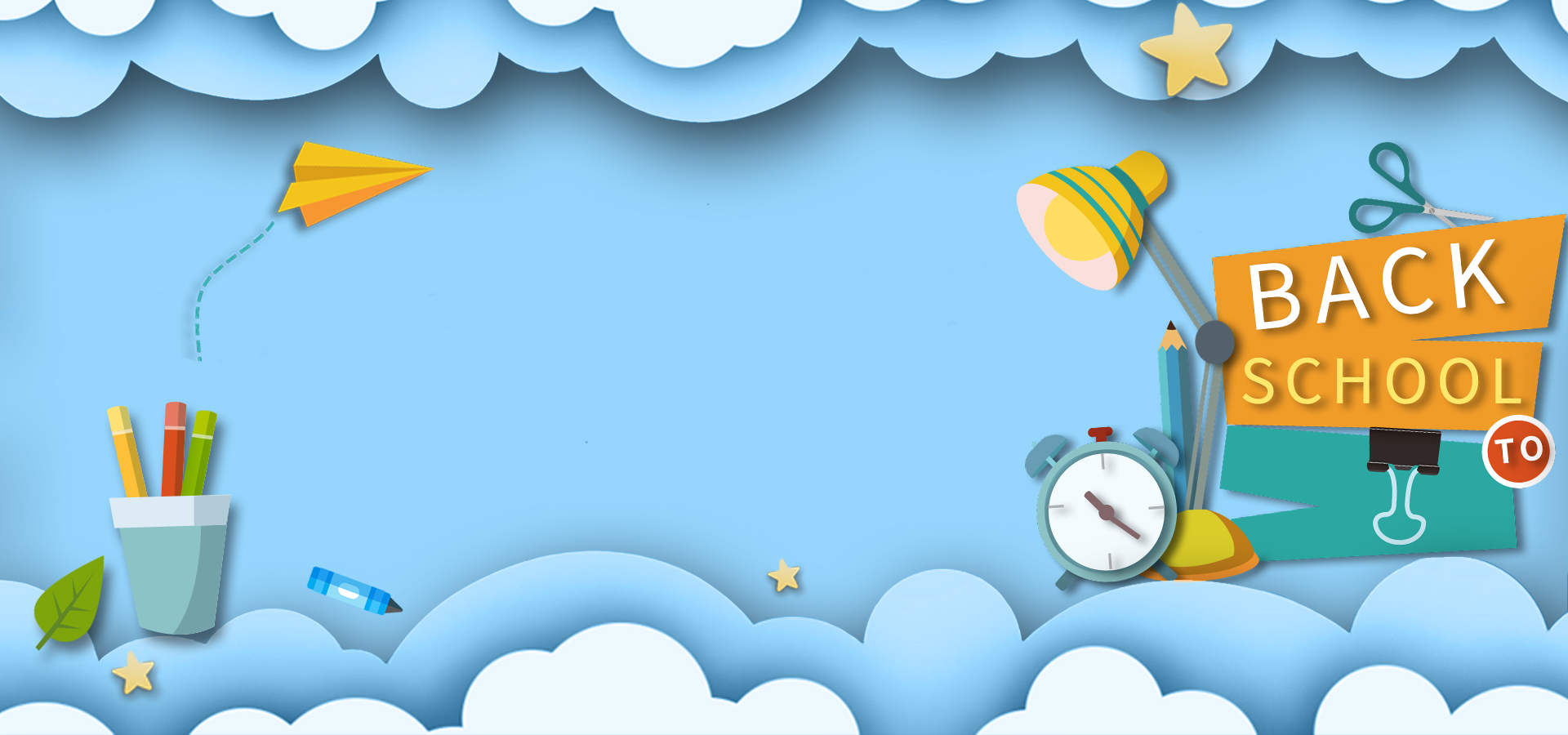 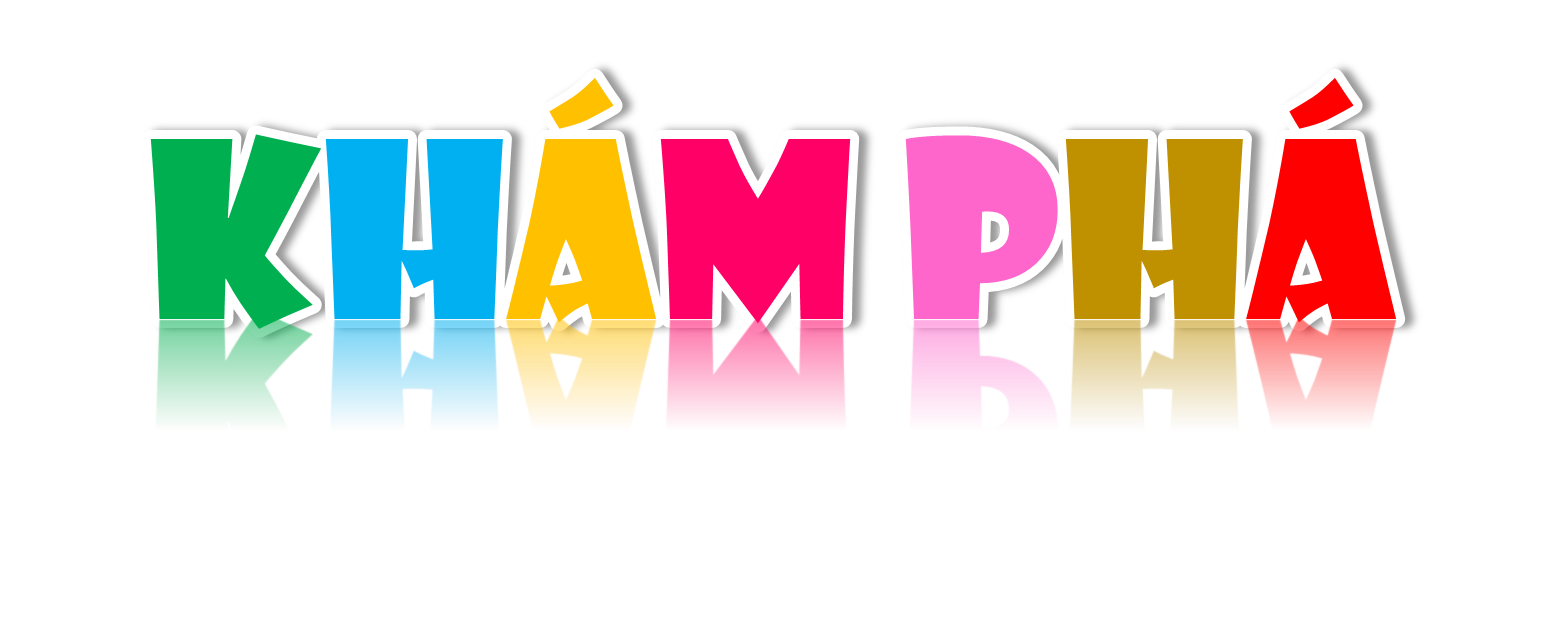 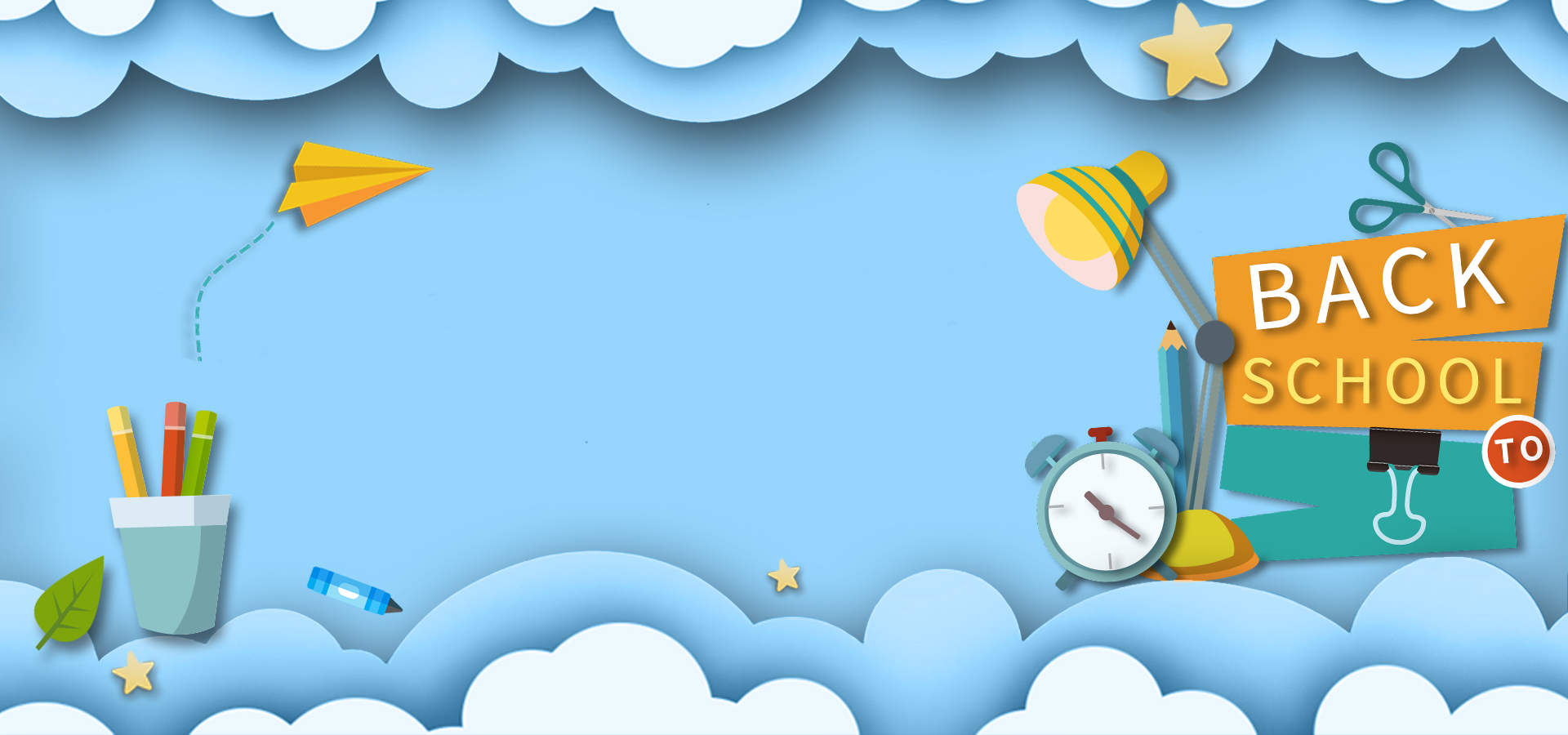 1. Xác định thời gian dành cho mỗi hoạt động trong ngày
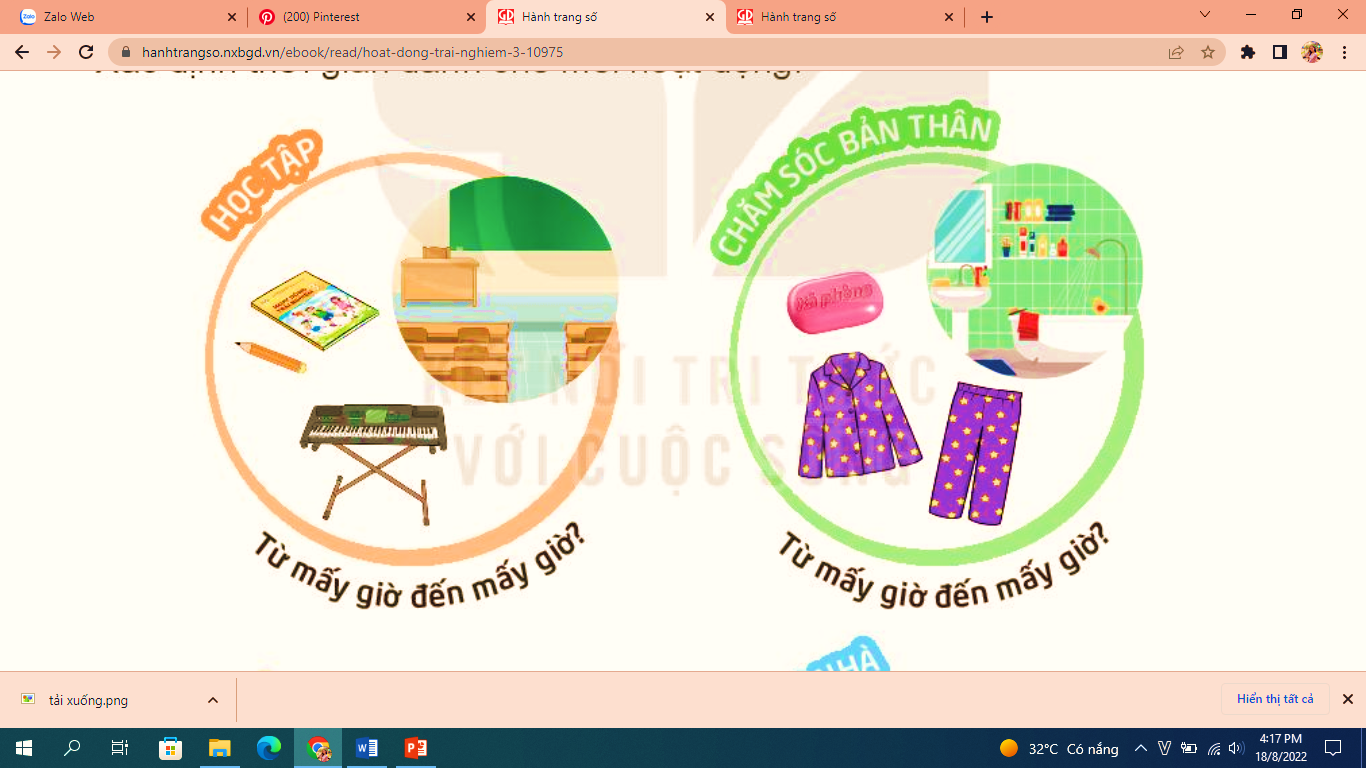 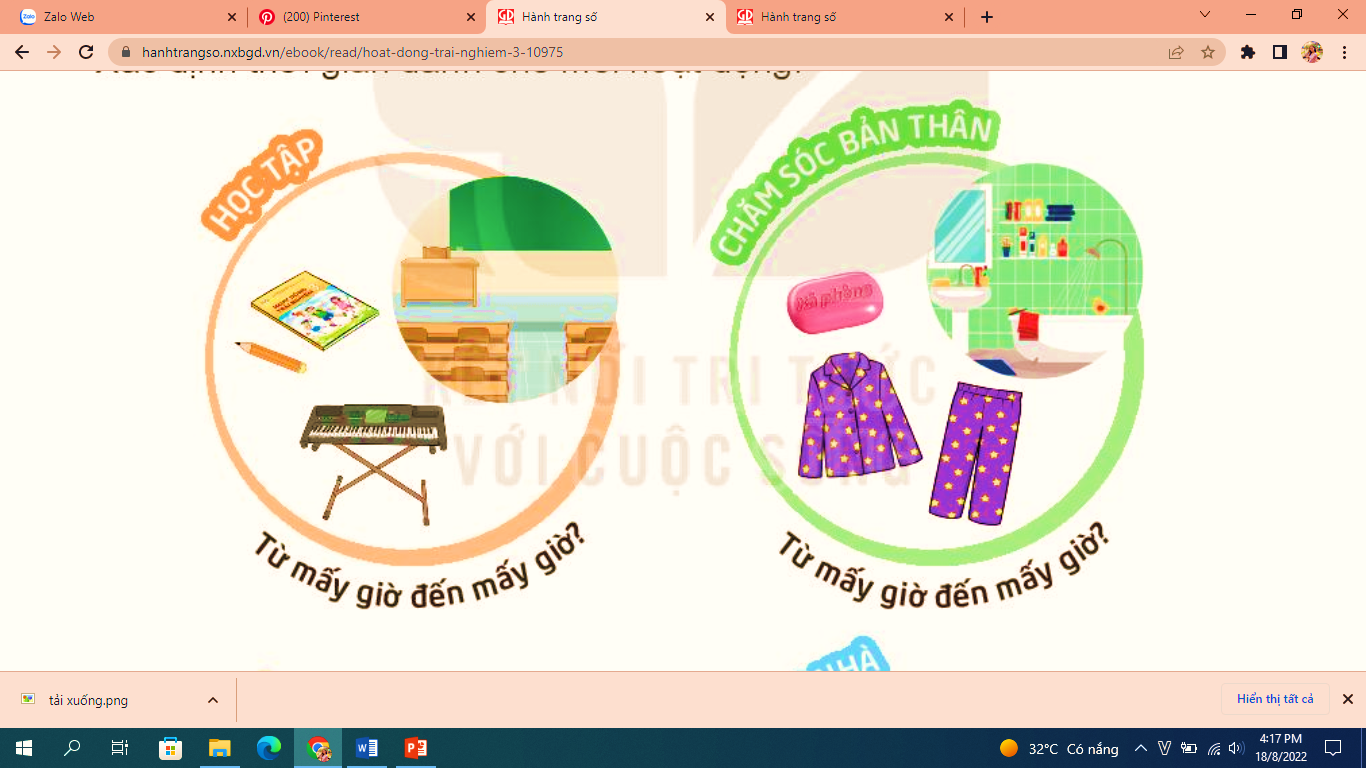 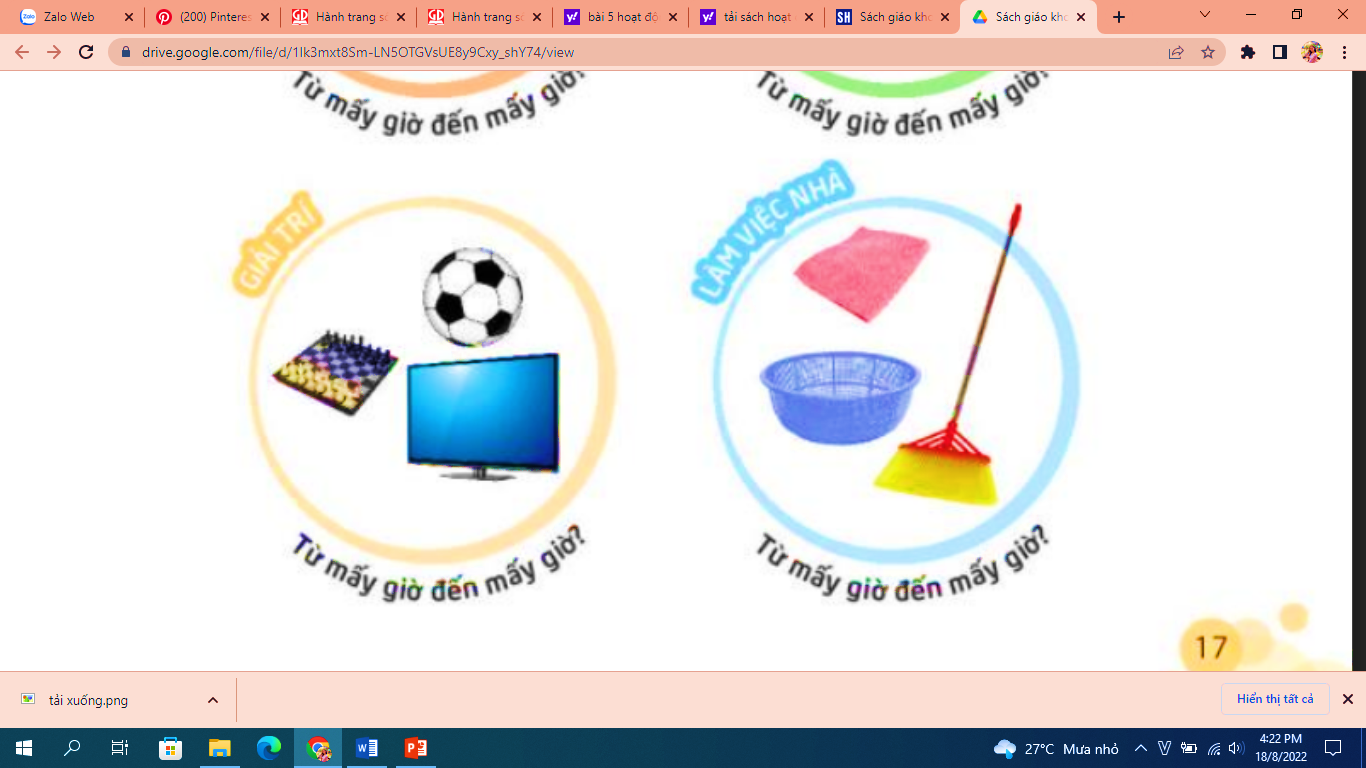 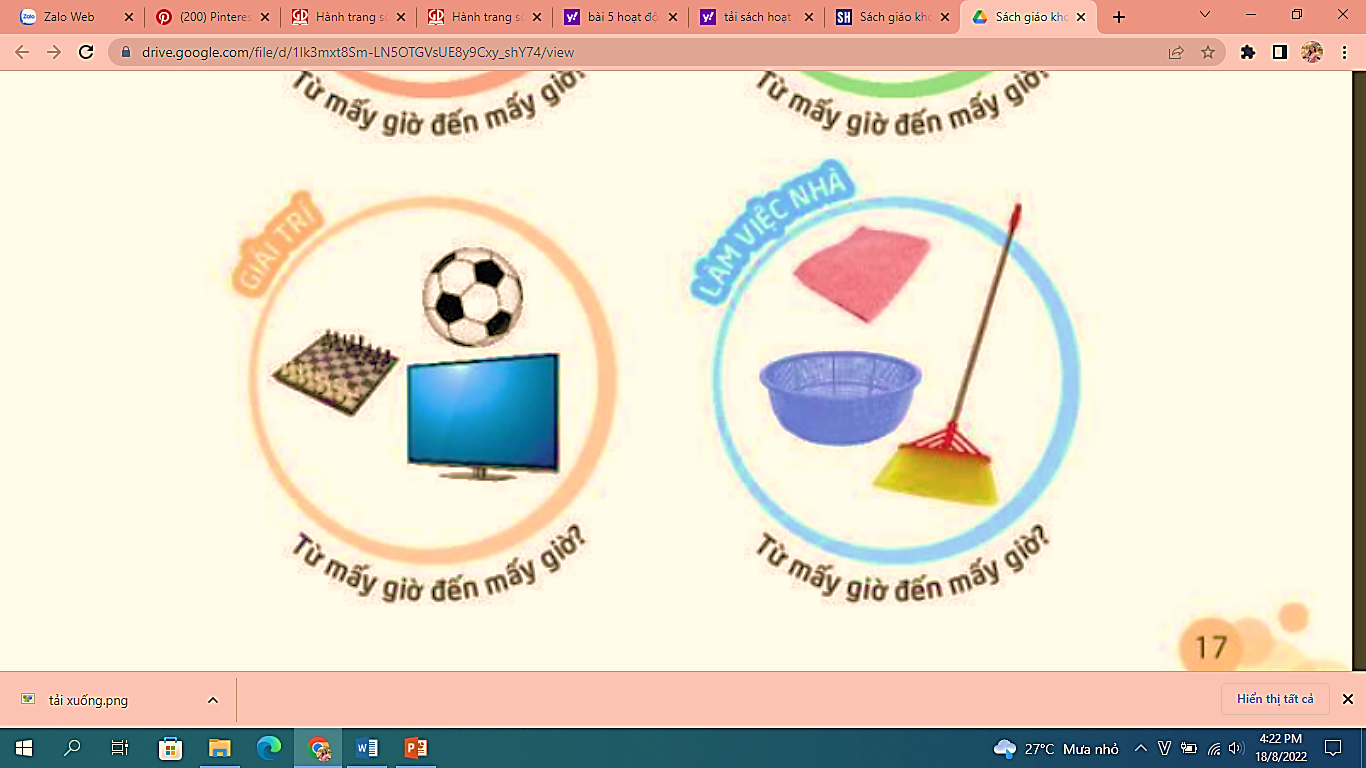 Vẽ hoặc viết vào mẩu giấy những công việc theo gợi ý.
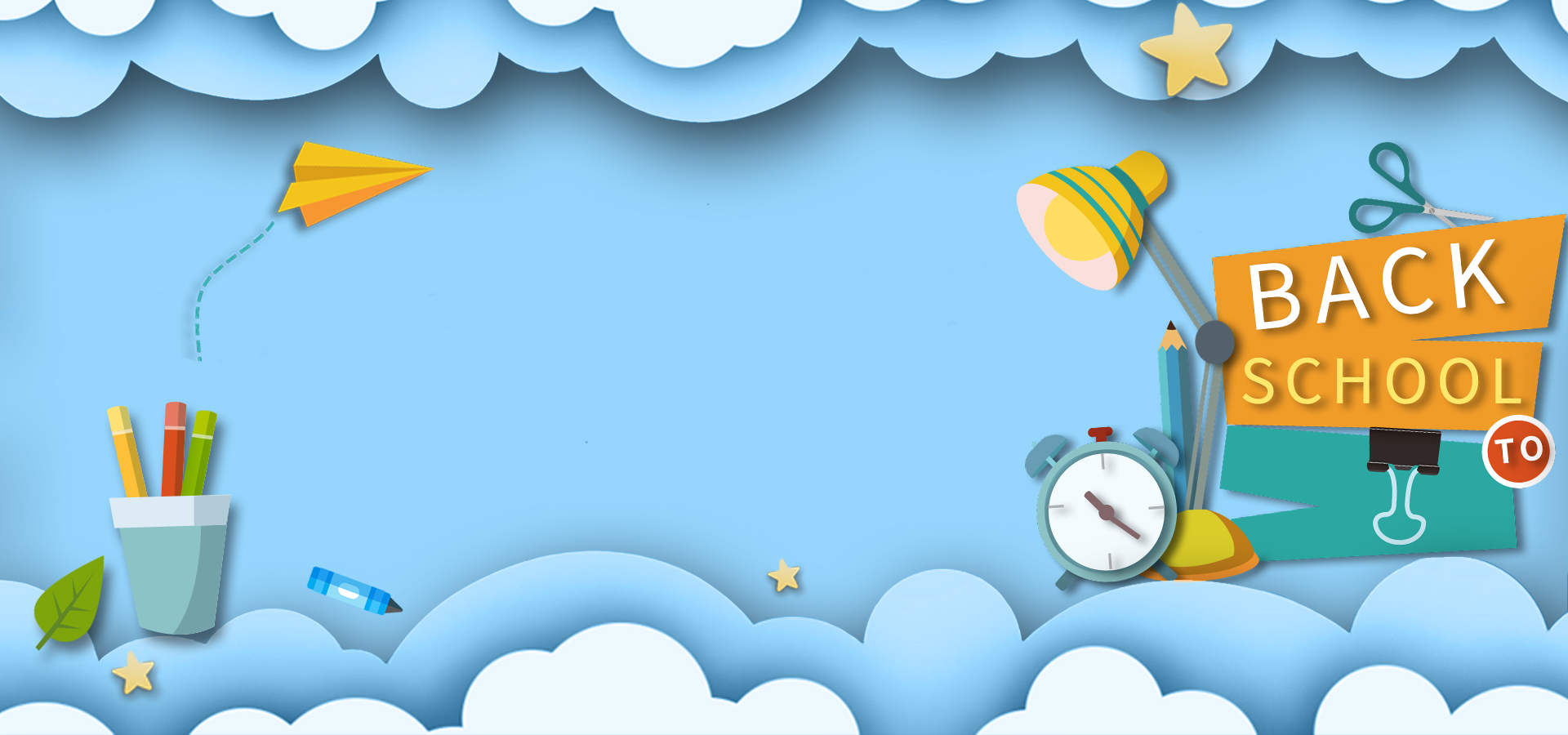 1. Xác định thời gian dành cho mỗi hoạt động trong ngày
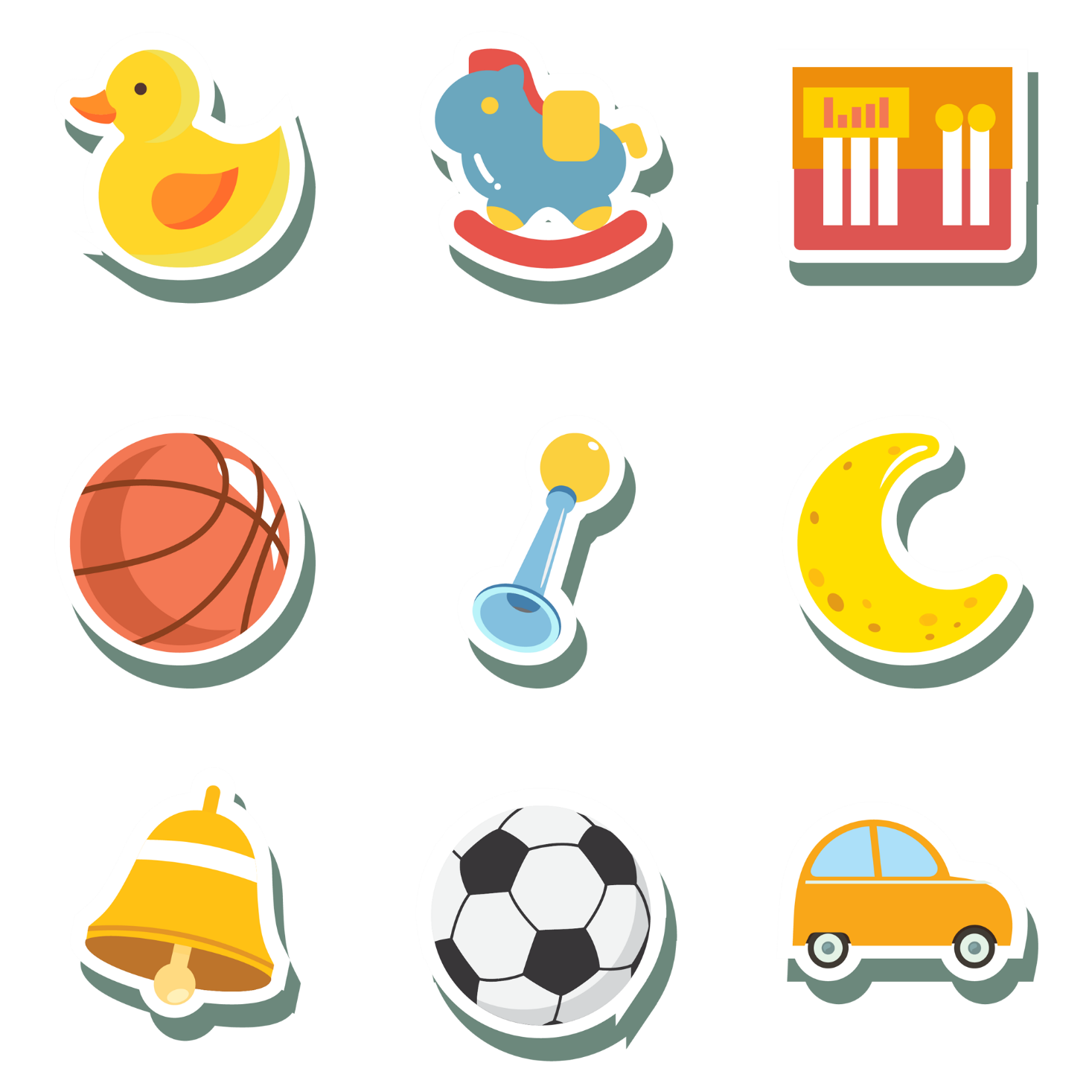 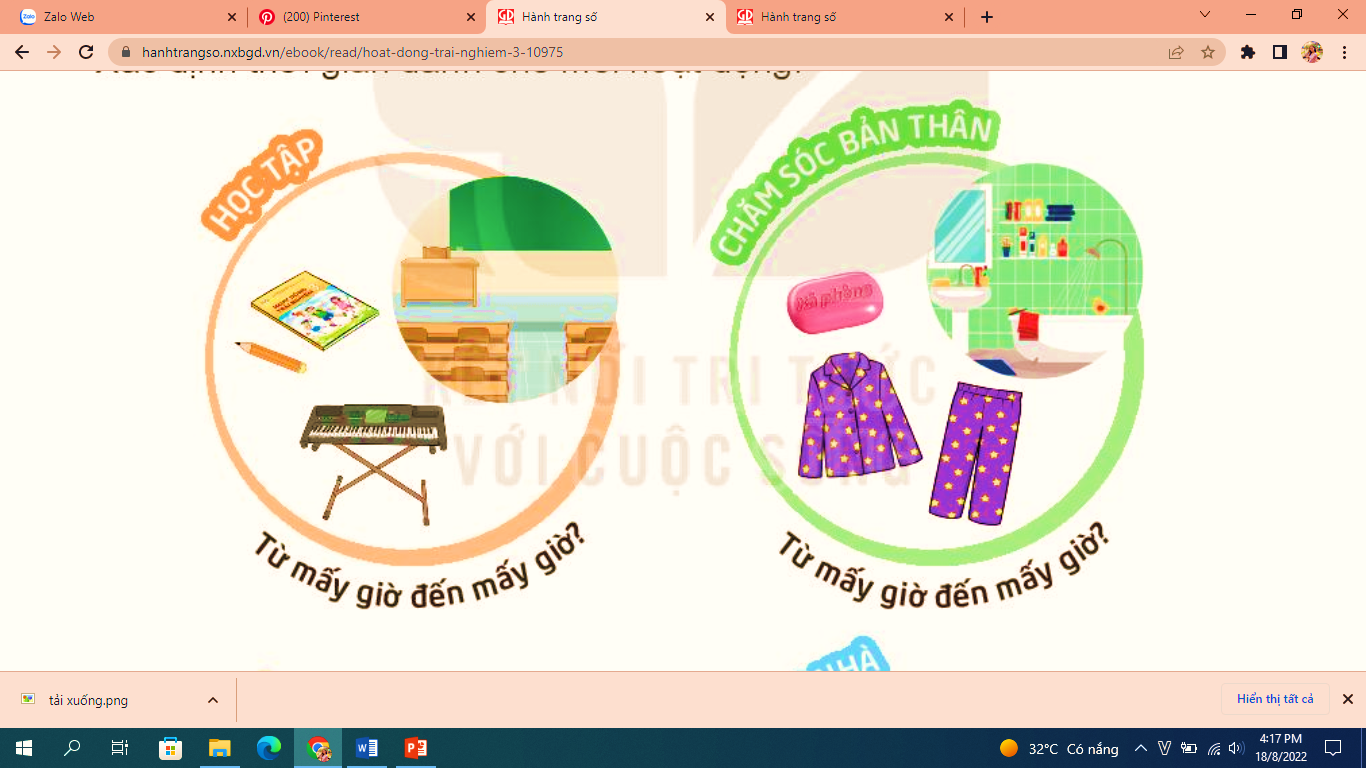 - Học ở trường
- Học ở nhà
- Học đàn
- Học Tiếng Anh…
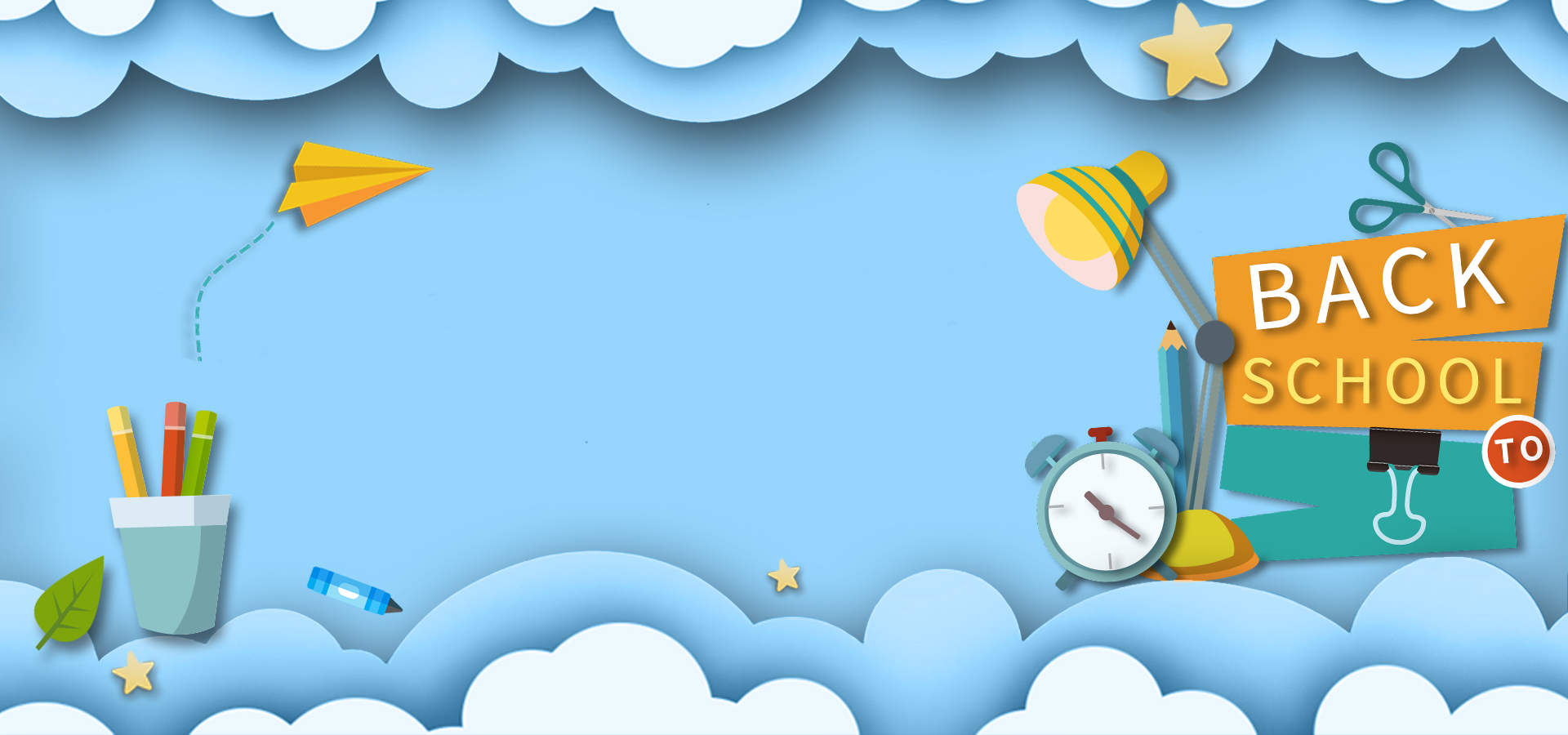 1. Xác định thời gian dành cho mỗi hoạt động trong ngày
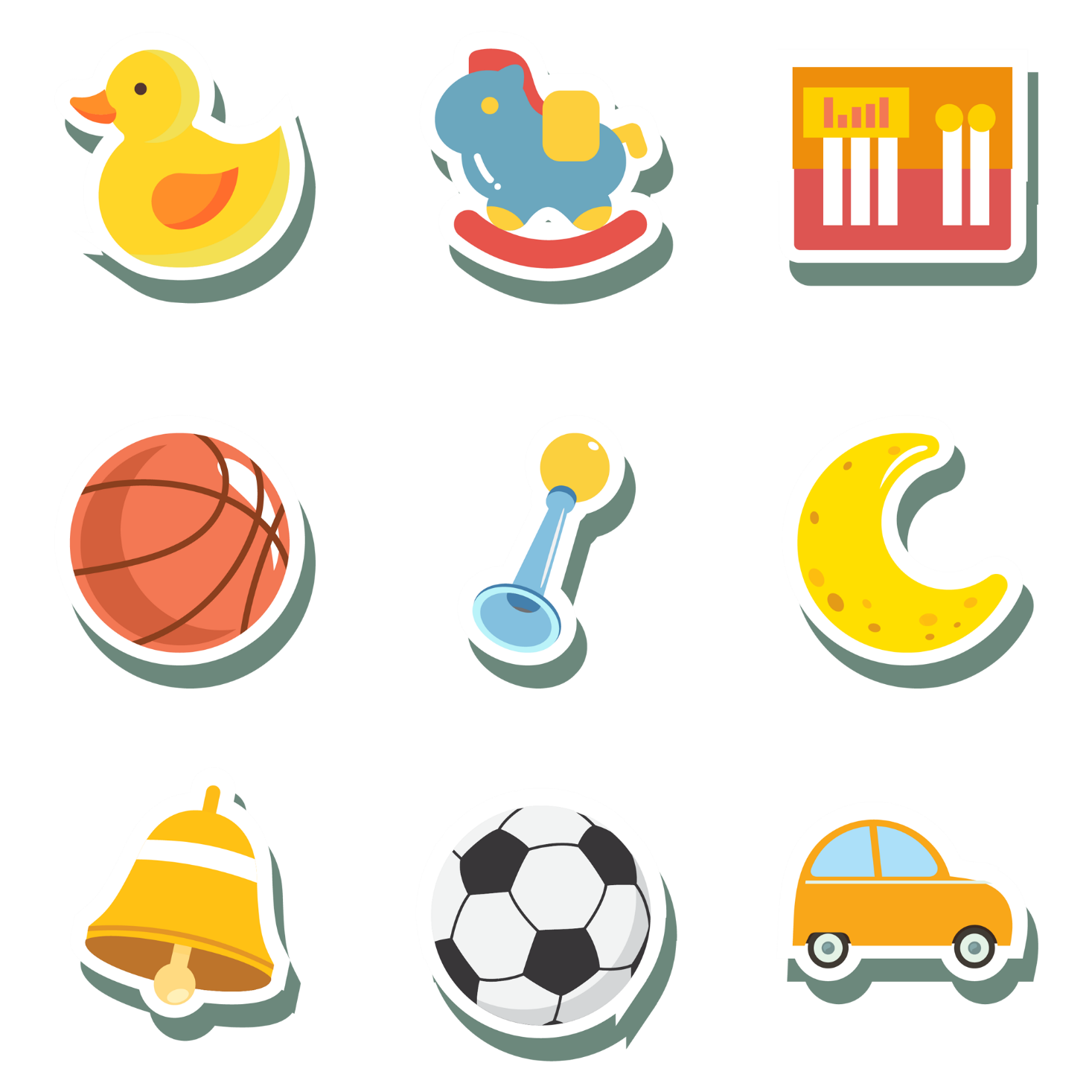 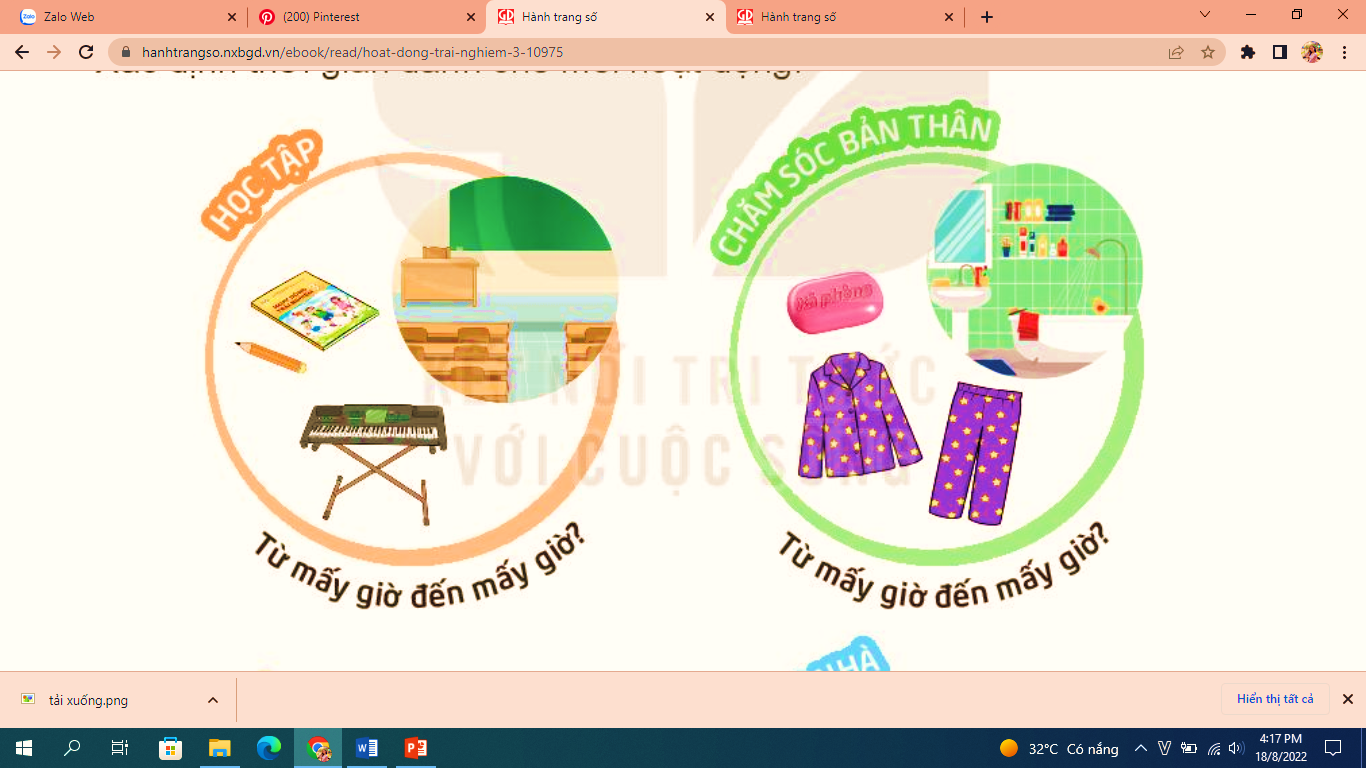 - Đánh răng
- Rửa mặt
- Tắm gội
- Cắt móng tay…
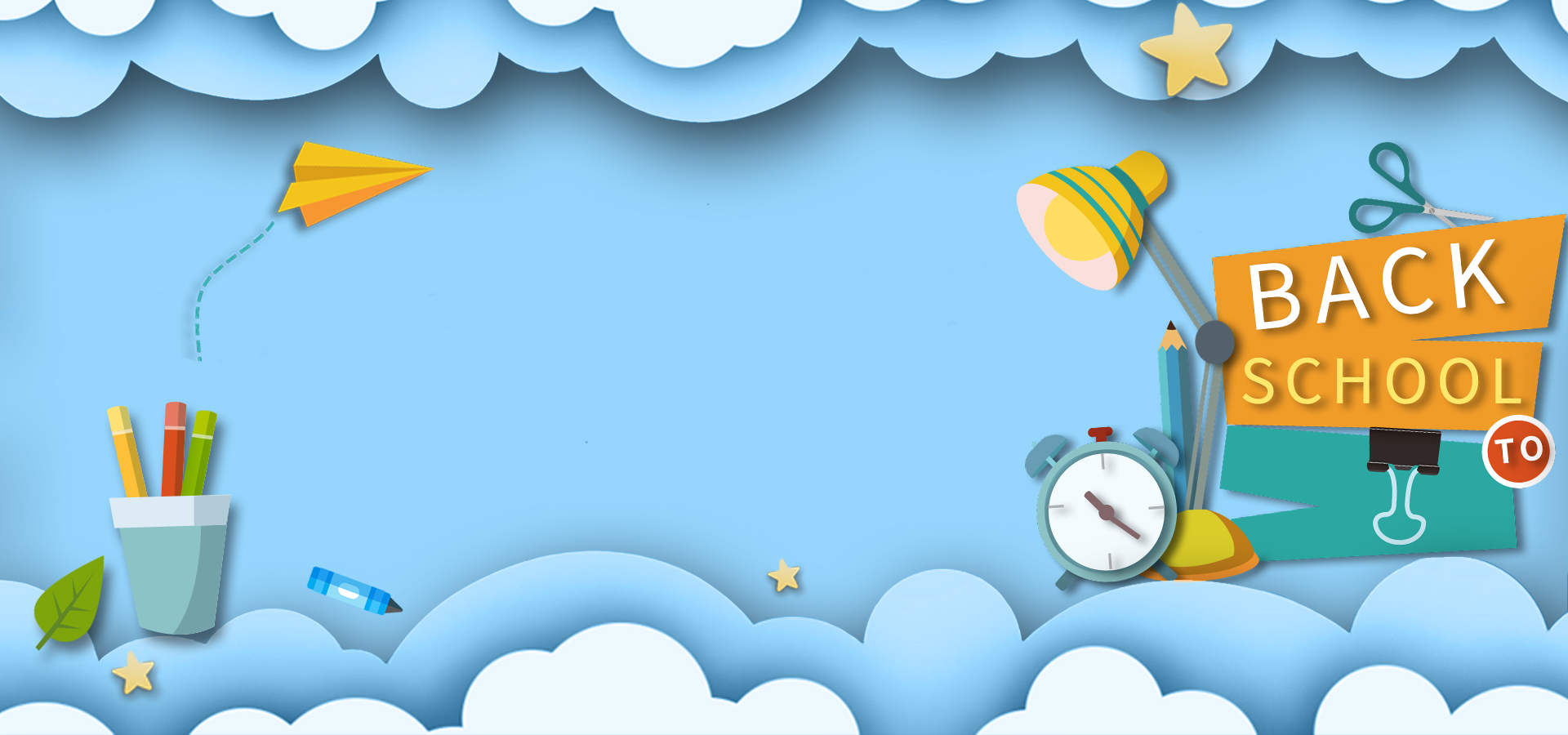 1. Xác định thời gian dành cho mỗi hoạt động trong ngày
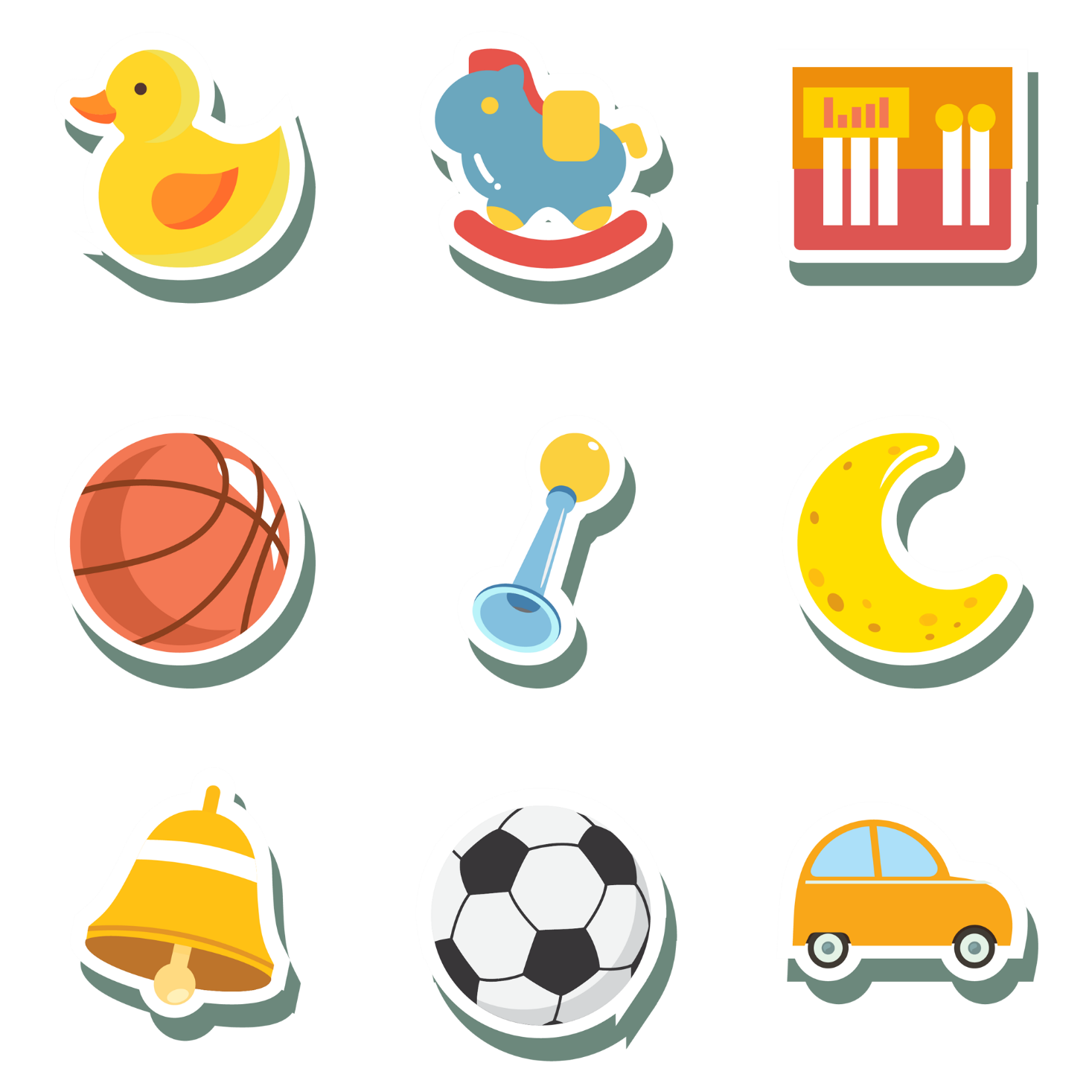 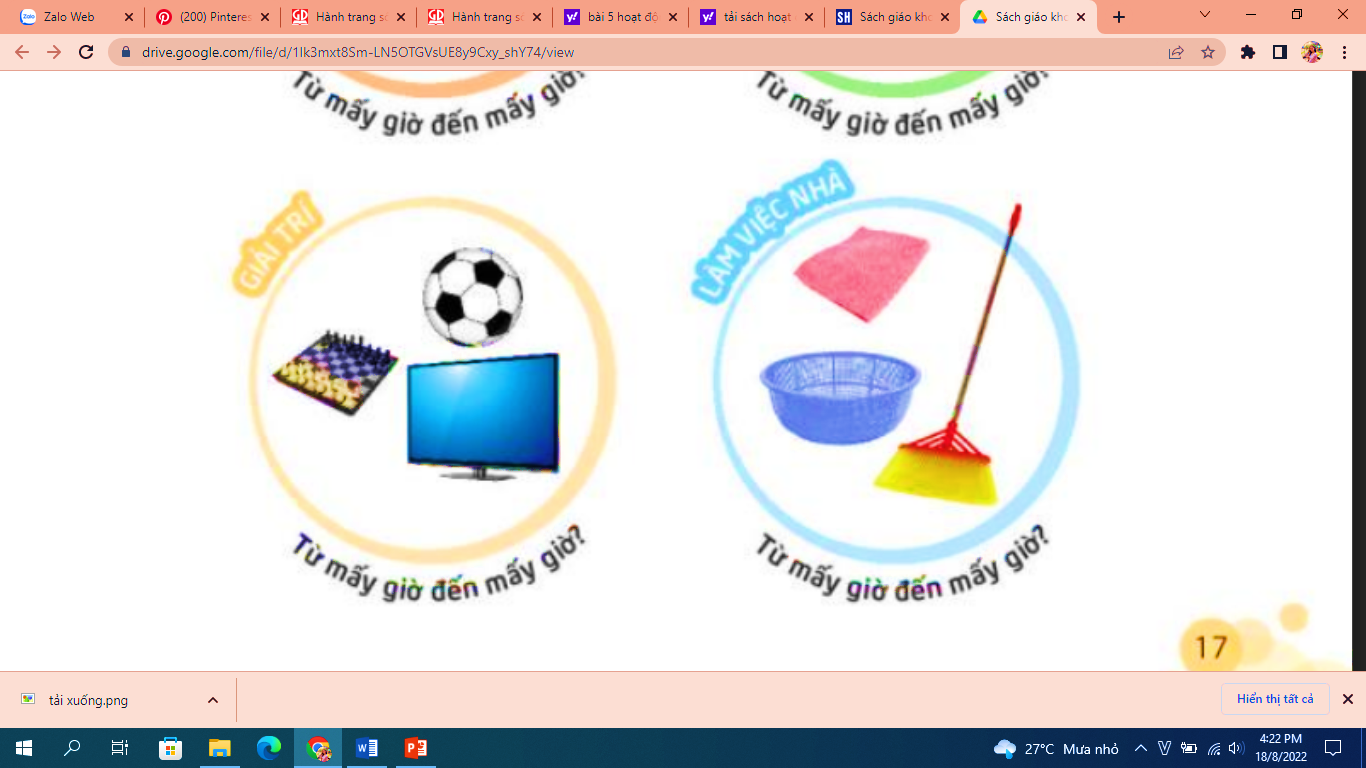 - Đánh cầu lông
- Chơi bóng bàn
- Xem tivi
- Đọc sách…
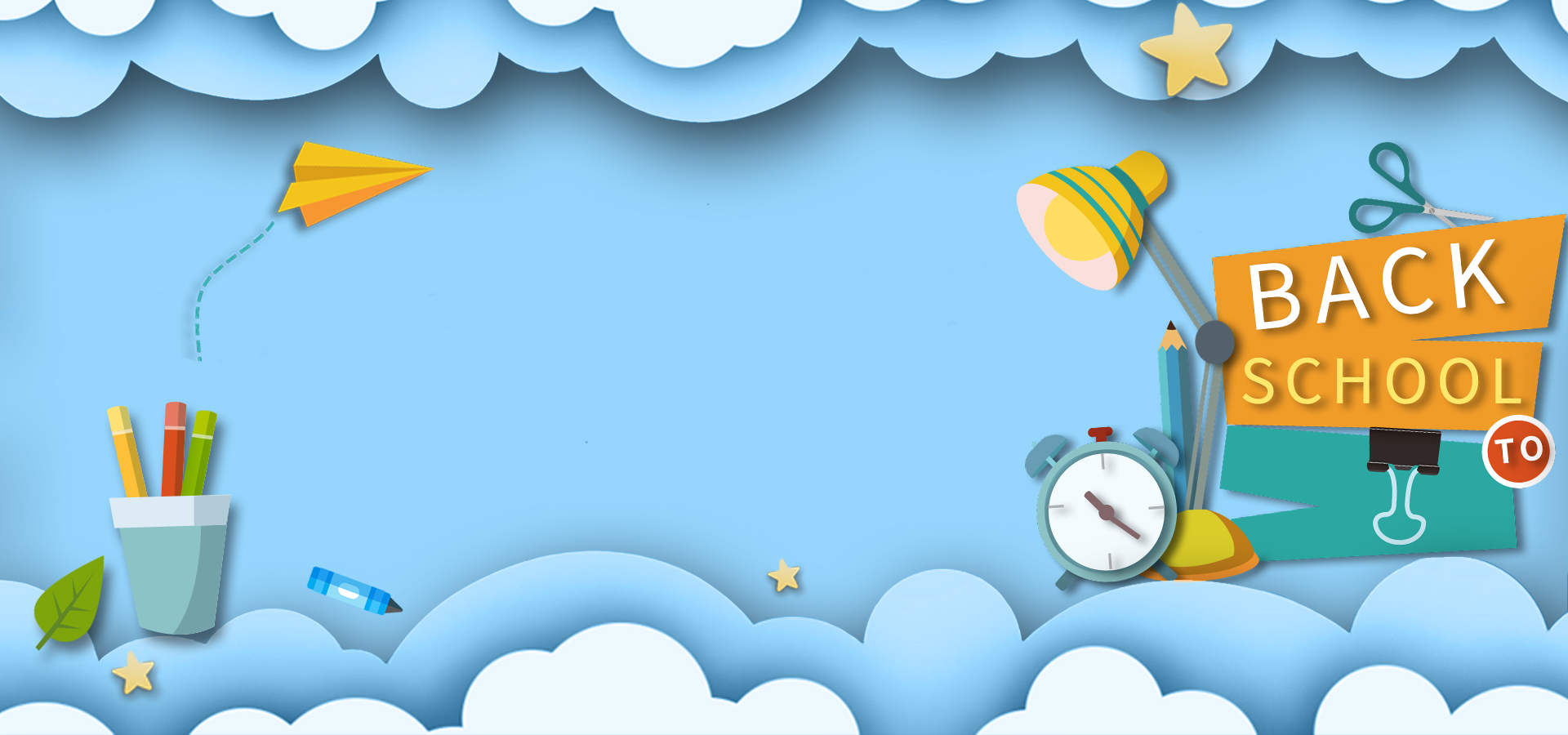 1. Xác định thời gian dành cho mỗi hoạt động trong ngày
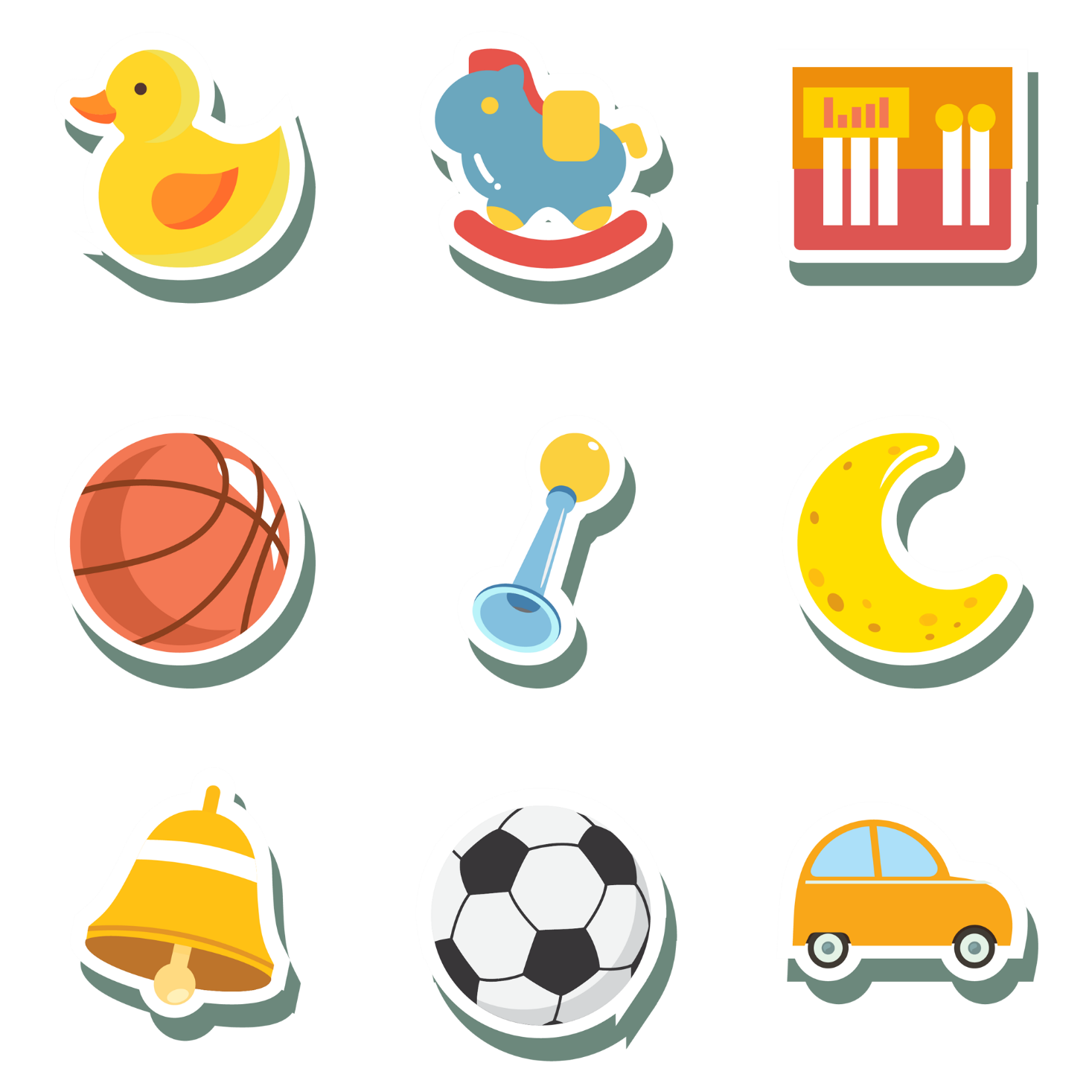 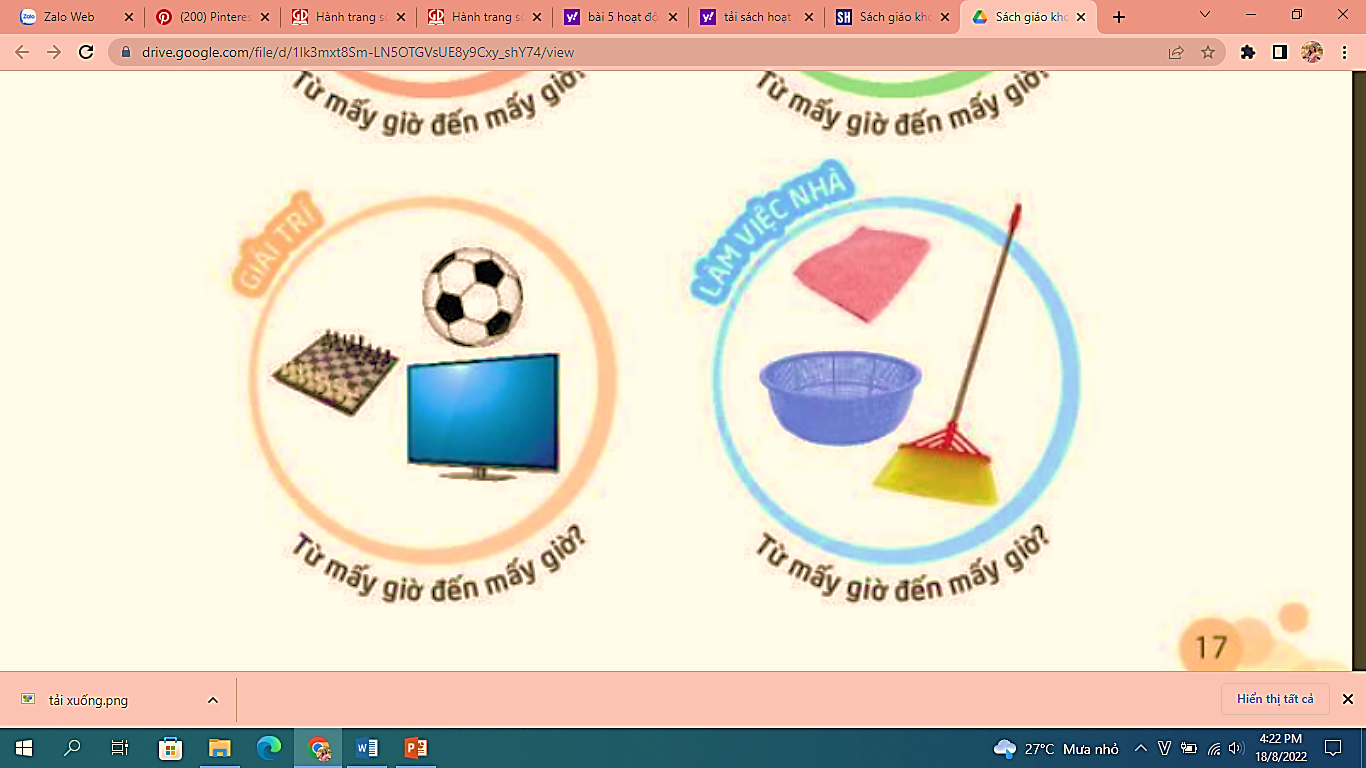 - Lau bàn
- Rửa chén
- Sắp xếp mâm, bát
- Xếp áo quần…
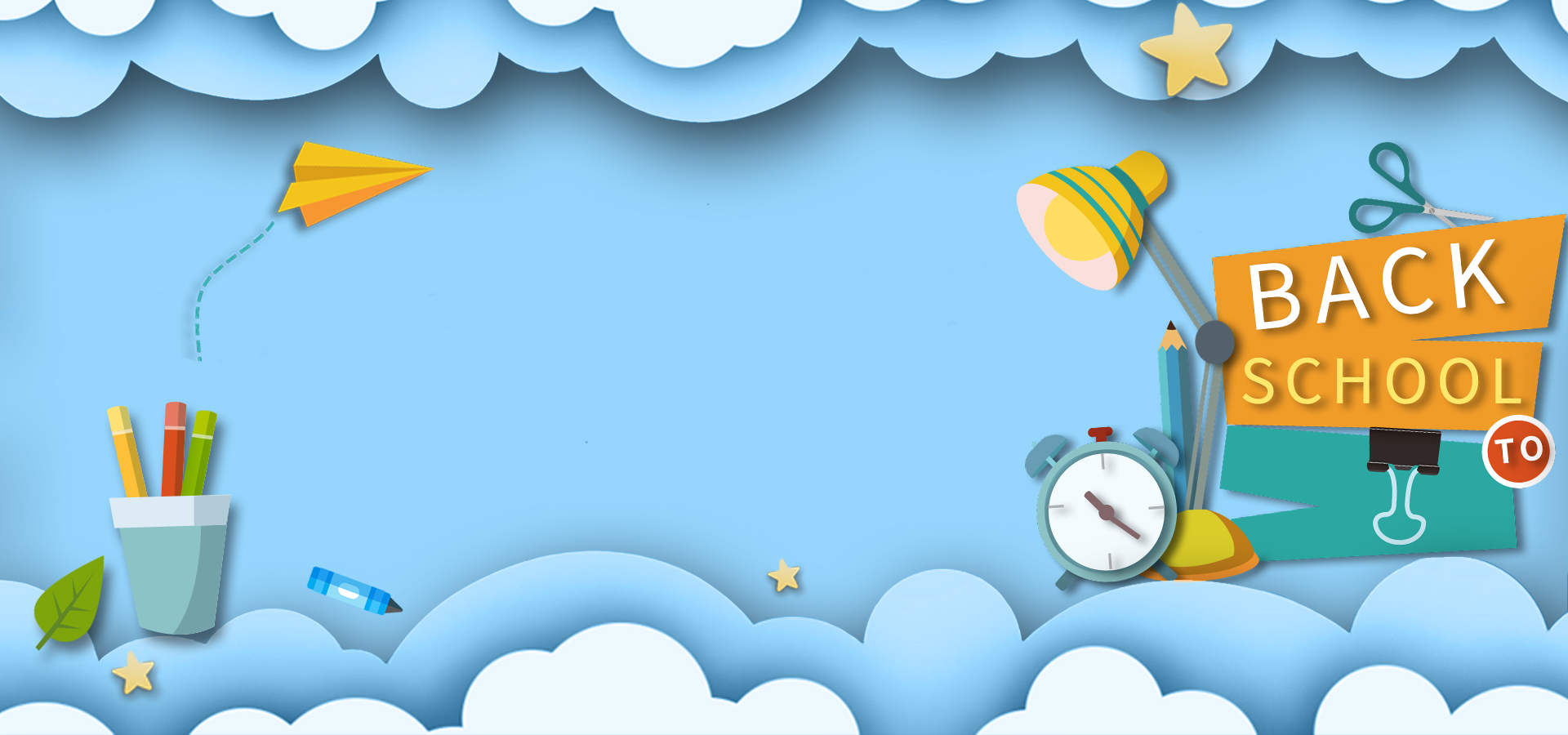 1. Xác định thời gian dành cho mỗi hoạt động trong ngày
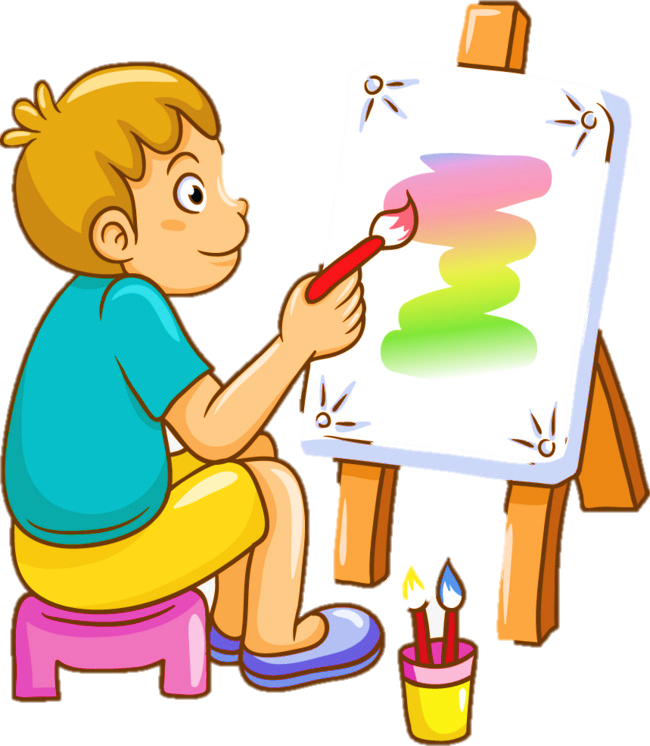 Chọn và tô các mẩu giấy để thể hiện rõ các loại hoạt động. Gợi ý:
+ Hoạt động học tập: màu cam
+ Hoạt động giải trí: màu xanh lá
+ Hoạt động chăm sóc bản thân: màu xanh dương
+ Hoạt động làm việc nhà: màu đỏ
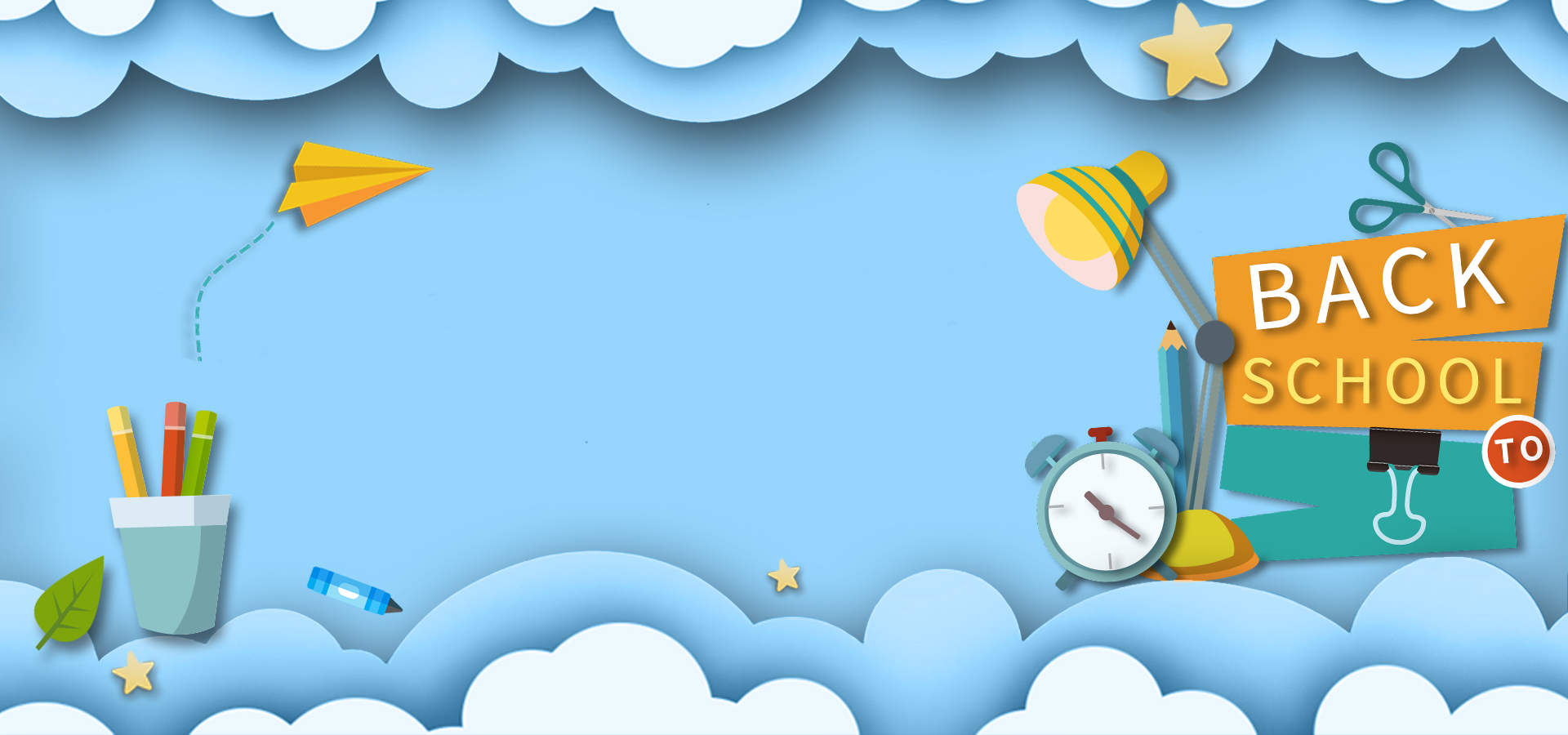 1. Xác định thời gian dành cho mỗi hoạt động trong ngày
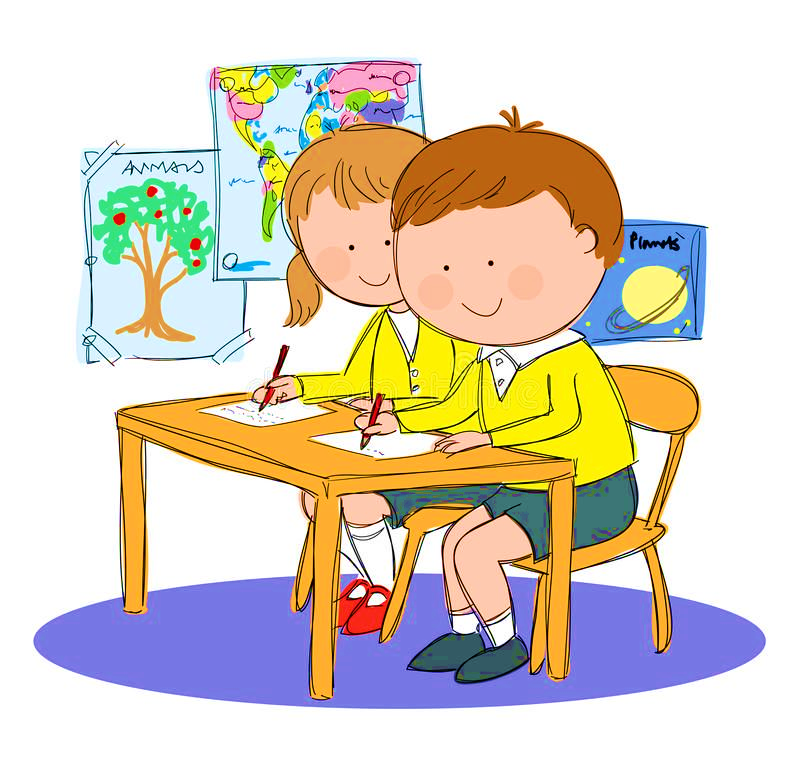 Sắp xếp theo thứ tự từng hoạt động mình đã làm theo trình tự thực hiện trong ngày bằng cách sắp xếp các mẫu giấy.
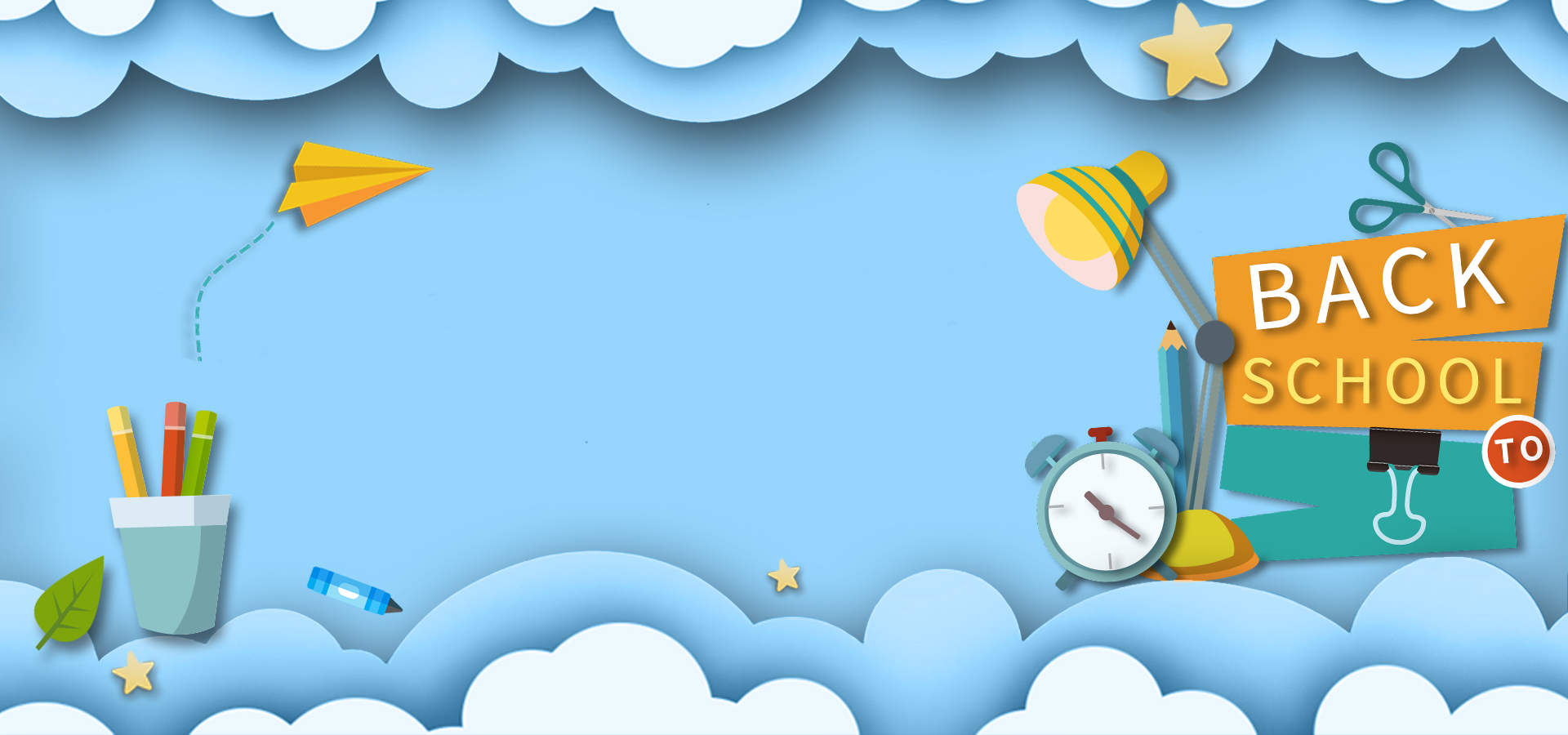 2. Kết luận
2. Kết luận
Em đã lớn, rất cần nhớ  các việc cần làm trong một ngày để không ai phải nhắc nhở em.
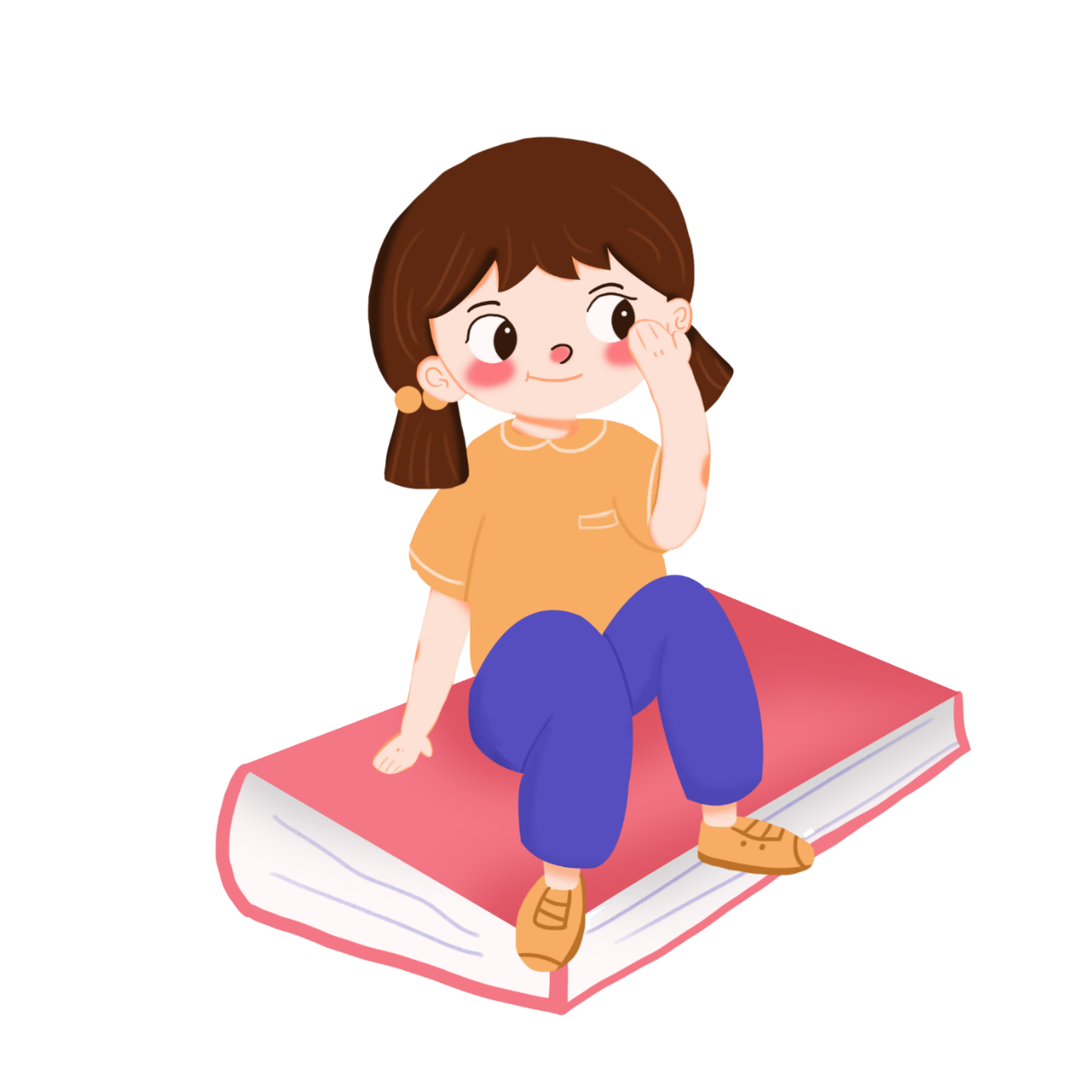 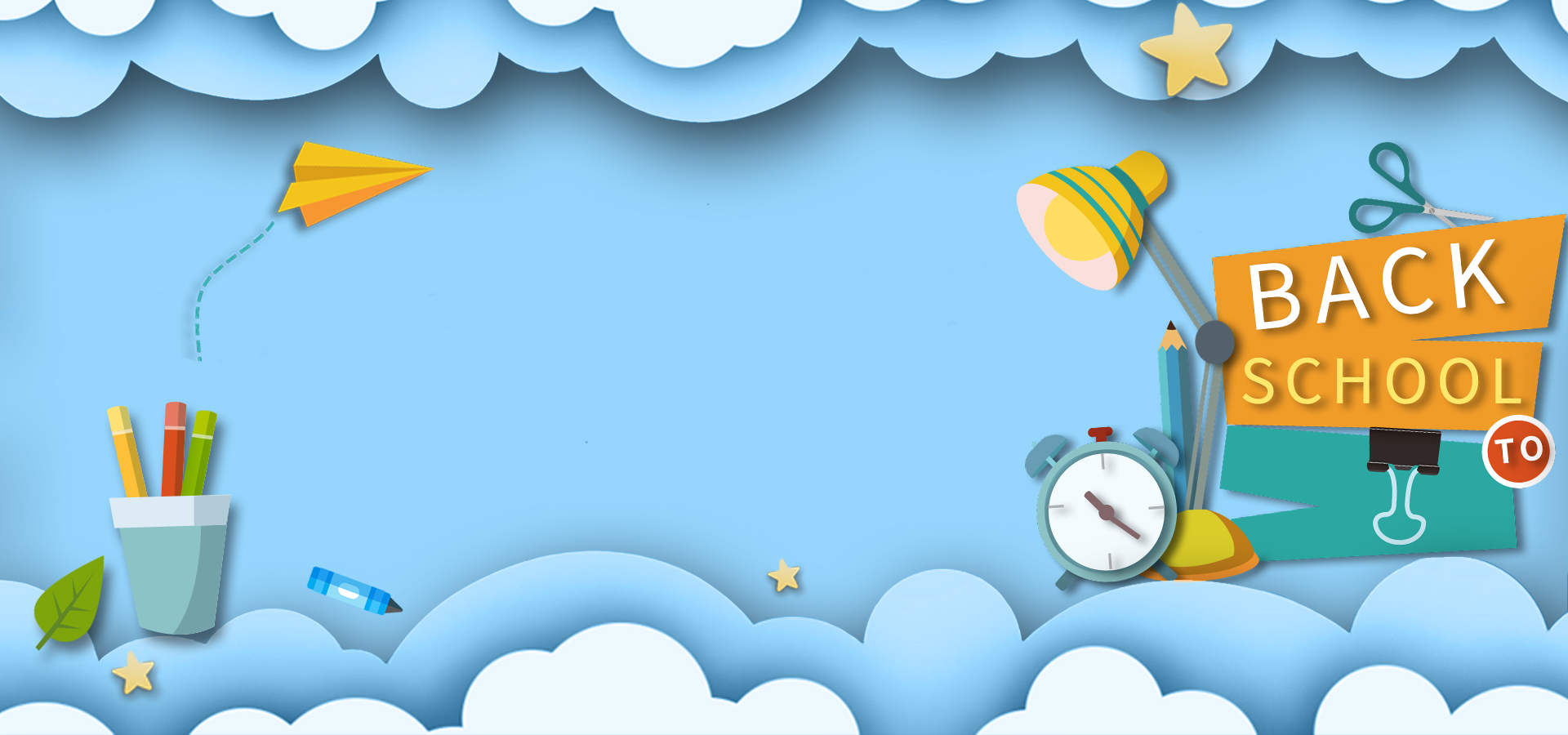 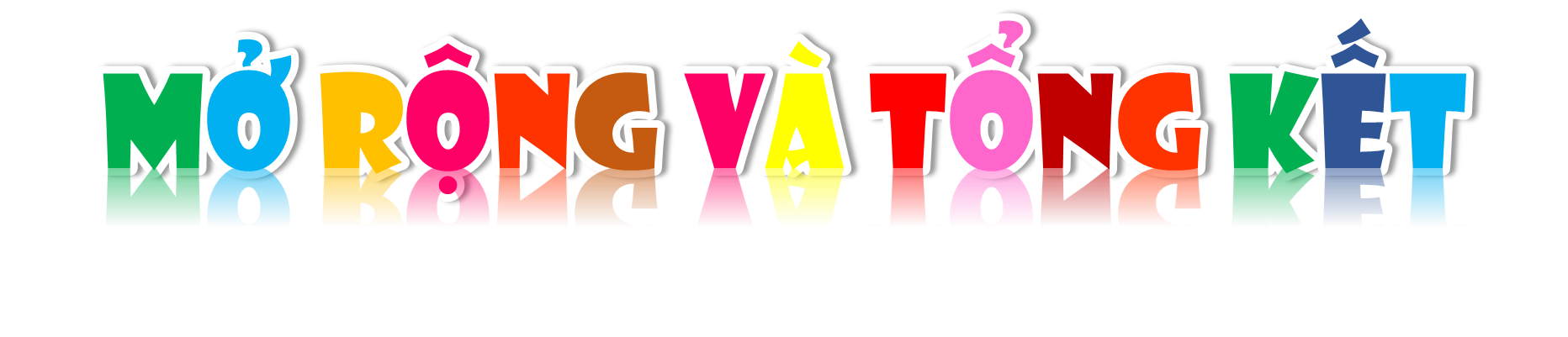 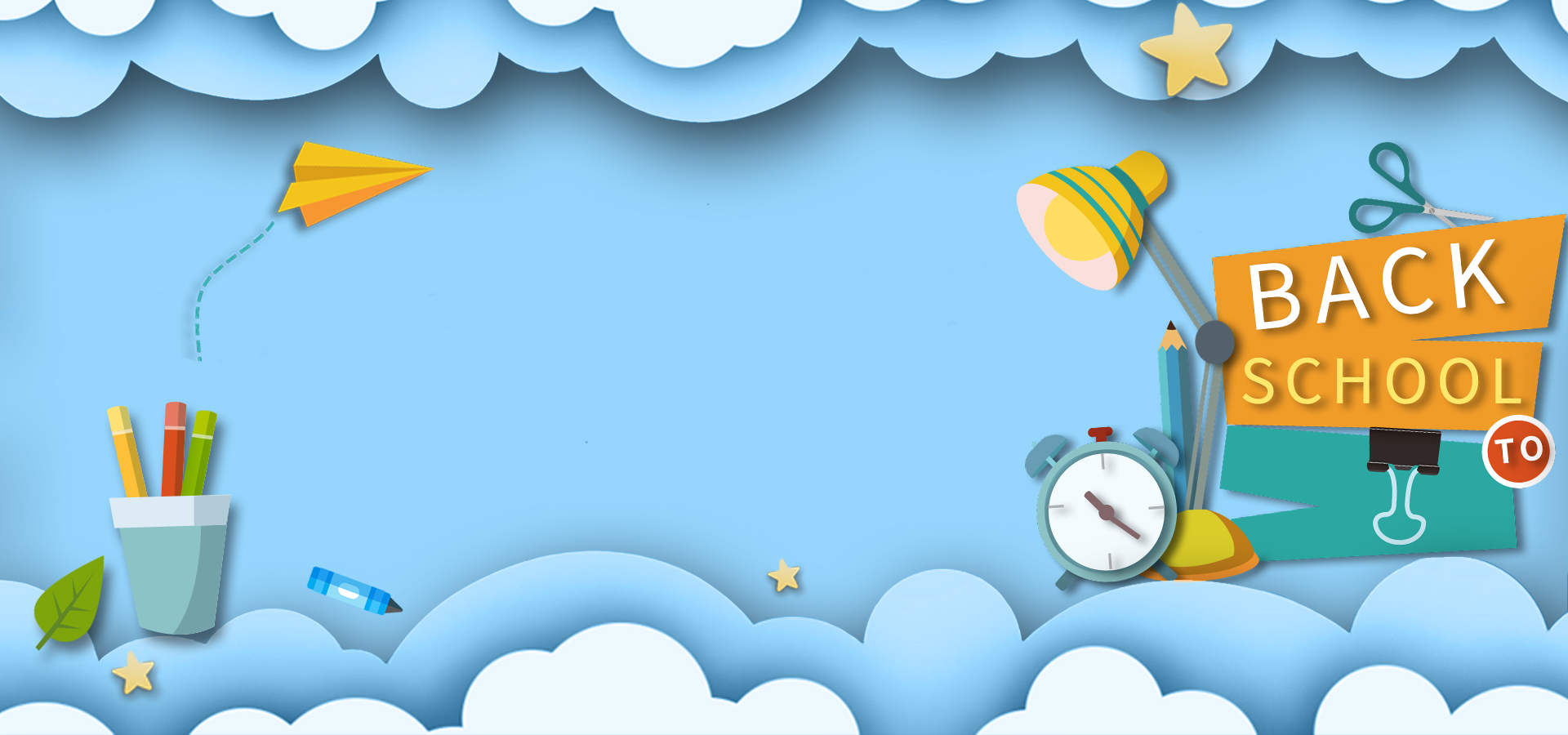 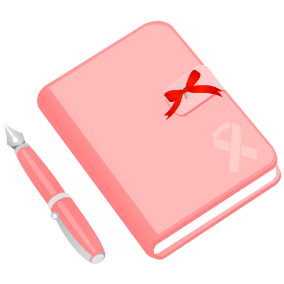 Lập thời gian biểu cho các hoạt động hằng ngày của em.
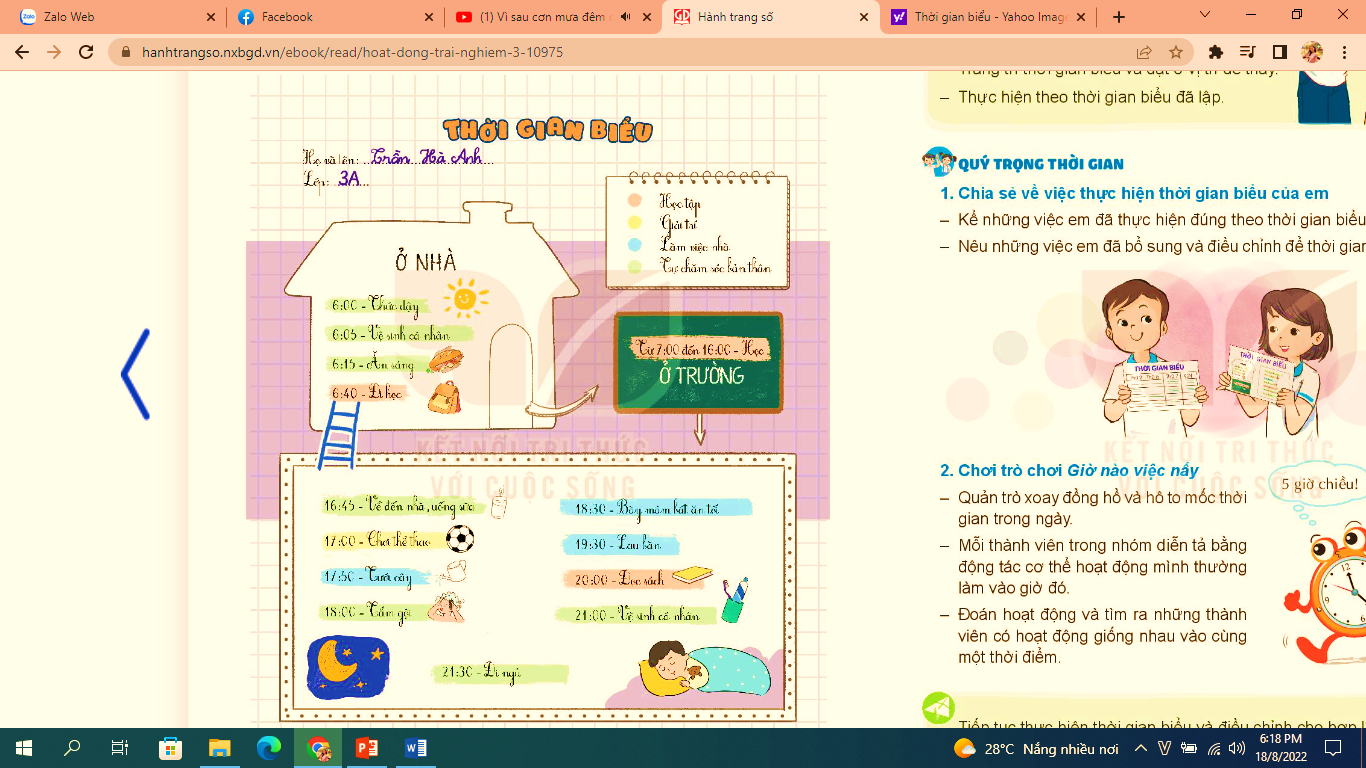 Em hãy vẽ ra giấy các khoảng thời gian trong ngày và trình bày theo cách của mình.
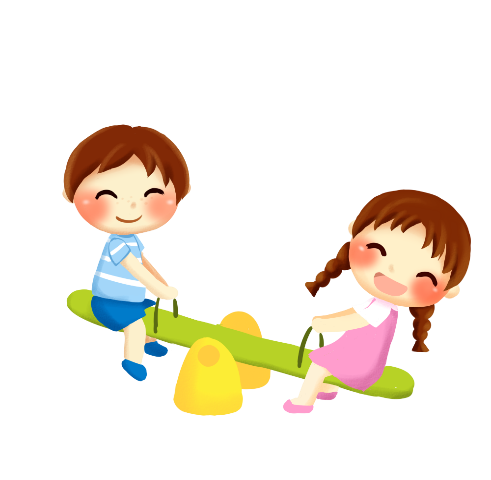 - Sắp xếp thời gian phù hợp cho từng hoạt động trong ngày.
- Dùng màu sắc phân loại công việc
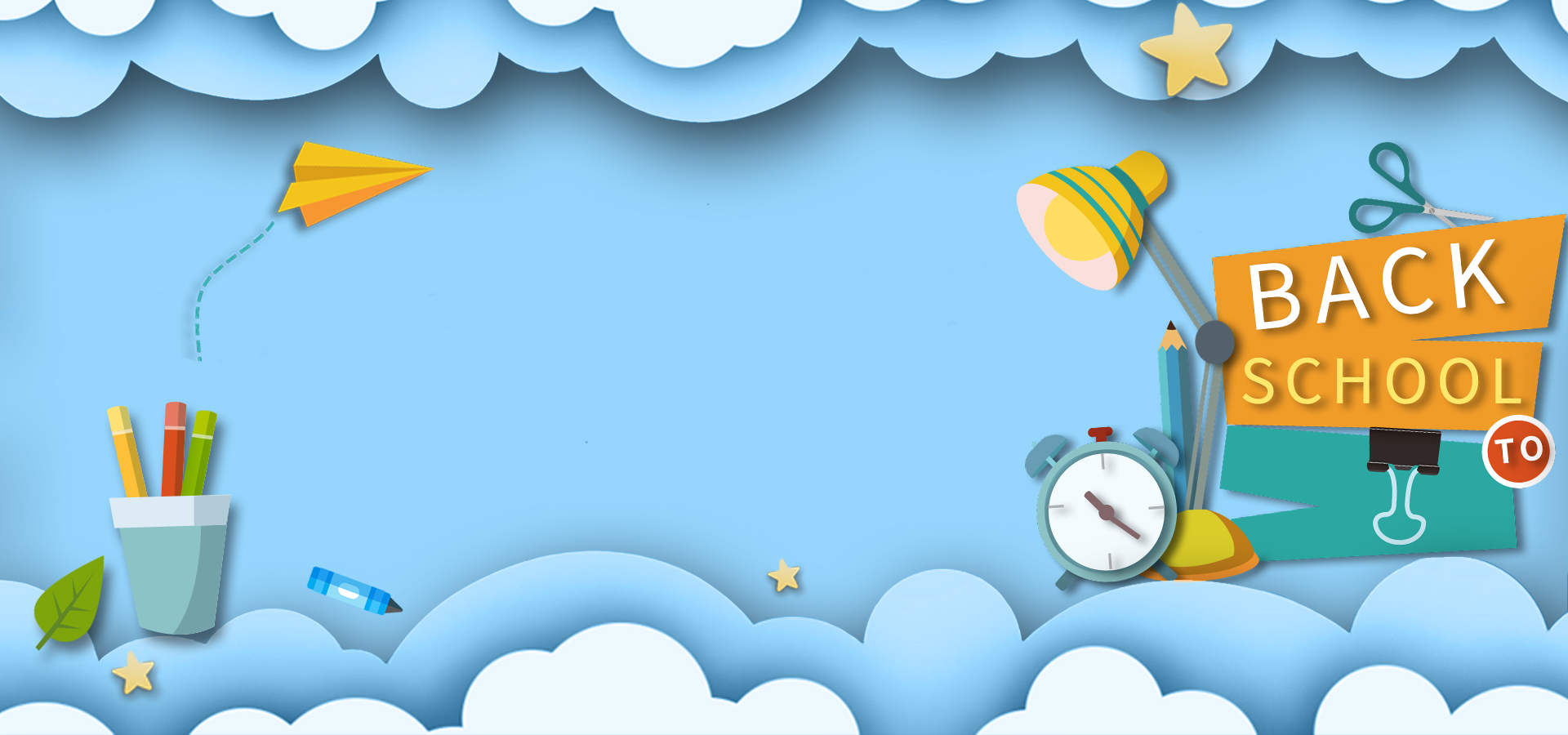 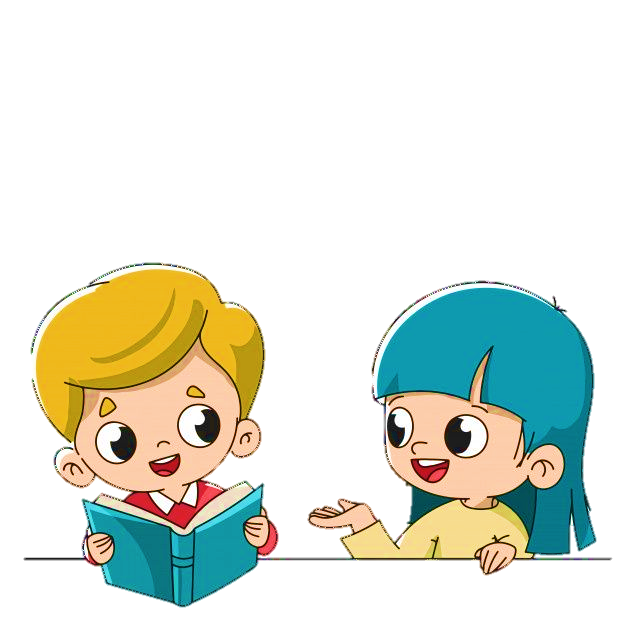 Thảo luận nhóm 2
- So sánh lịch hoạt động hằng ngày của các bạn trong nhóm. Nêu sự giống và khác nhau.
- Giải thích về sự khác nhau và giống nhau ấy.
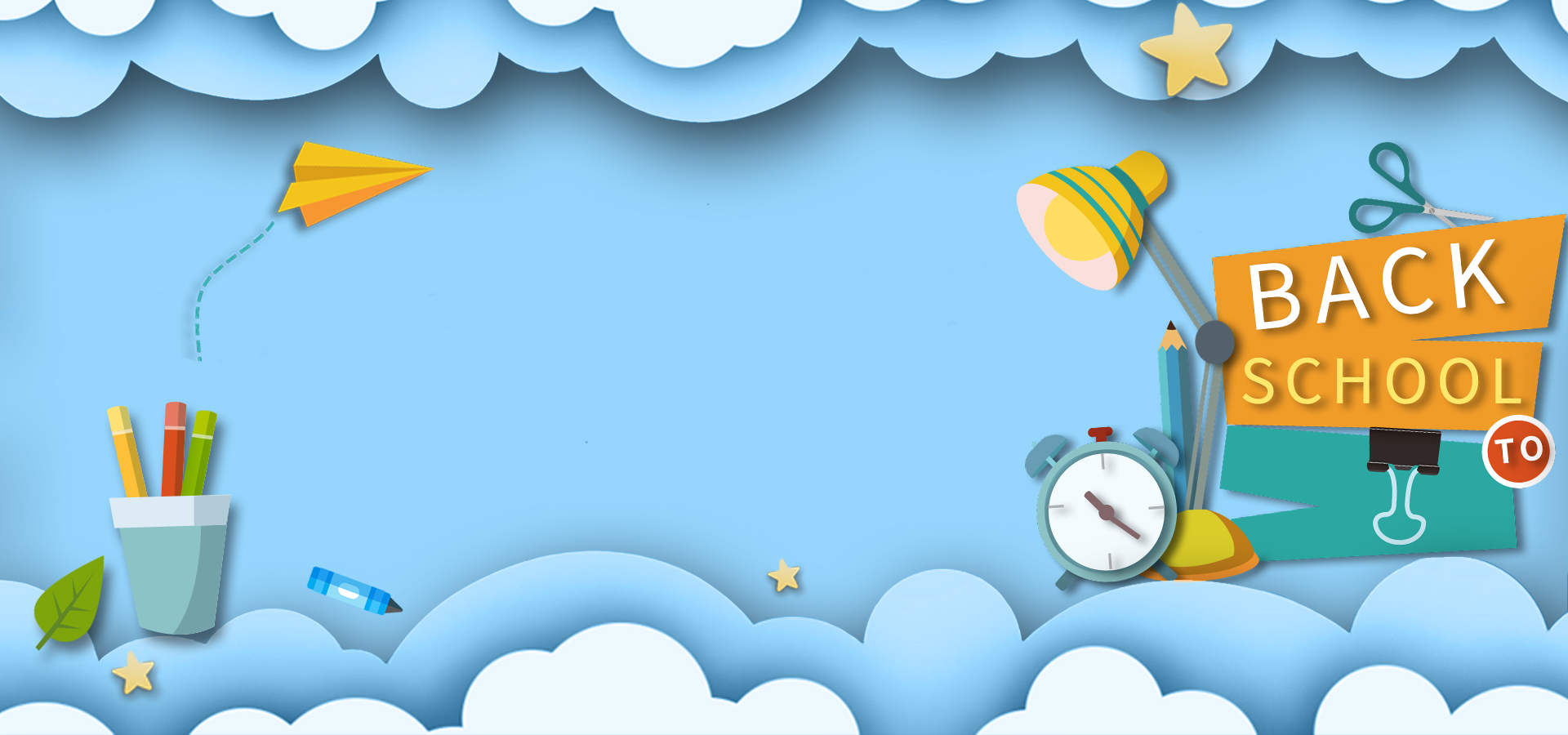 Hằng ngày, có những hoạt động chúng ta thường xuyên thực hiện. Thời gian biểu sẽ giúp chúng ta làm việc có kế hoạch, giờ nào việc ấy.
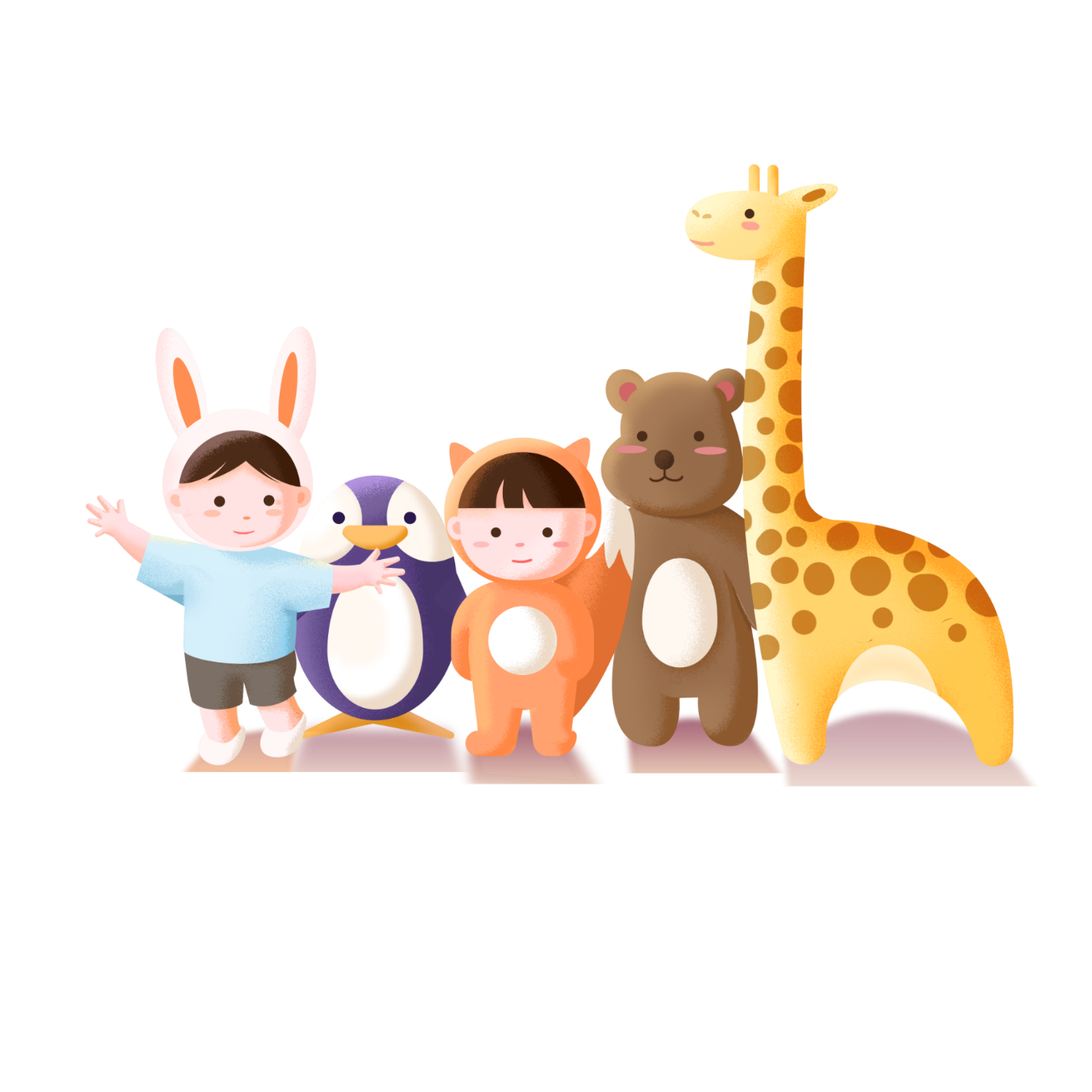 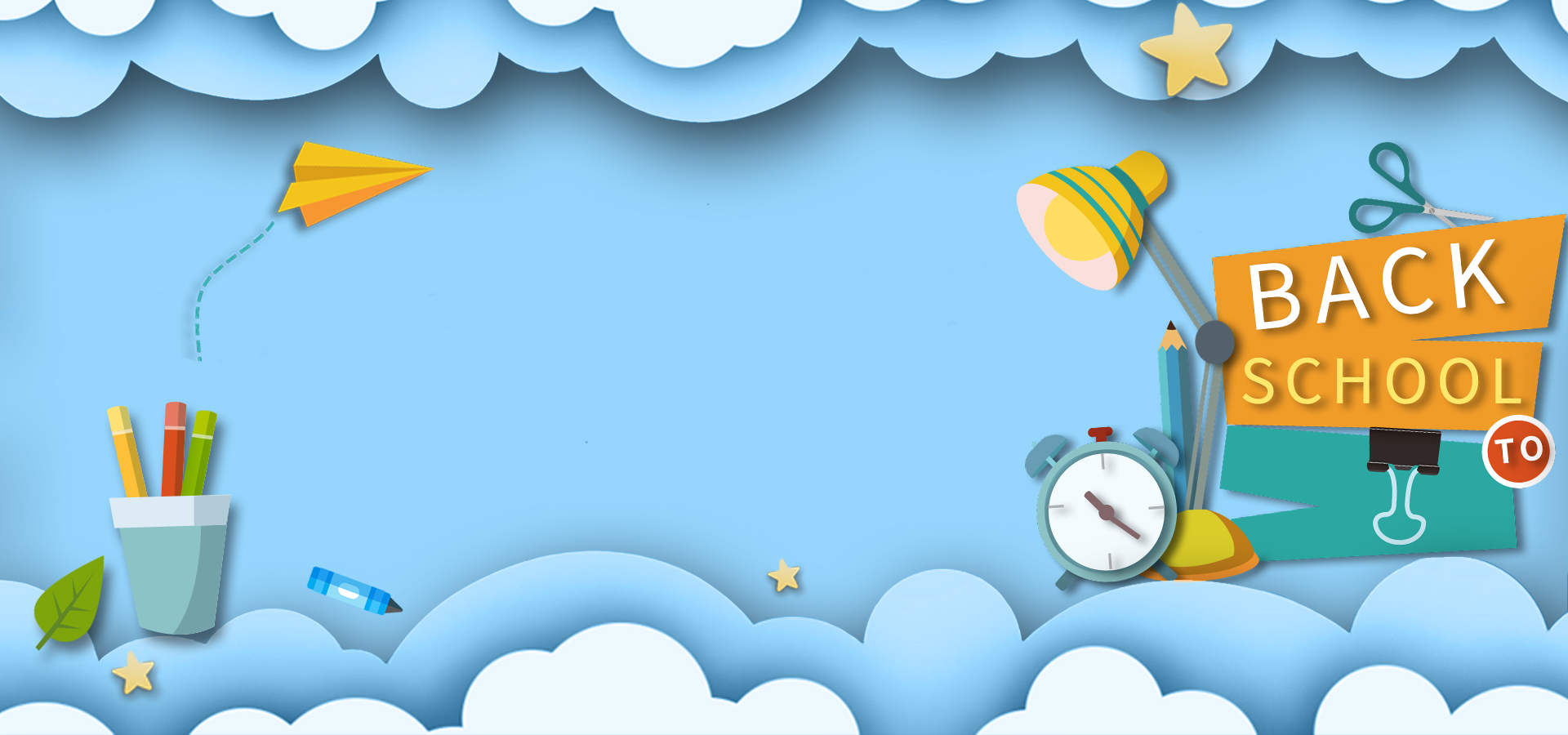 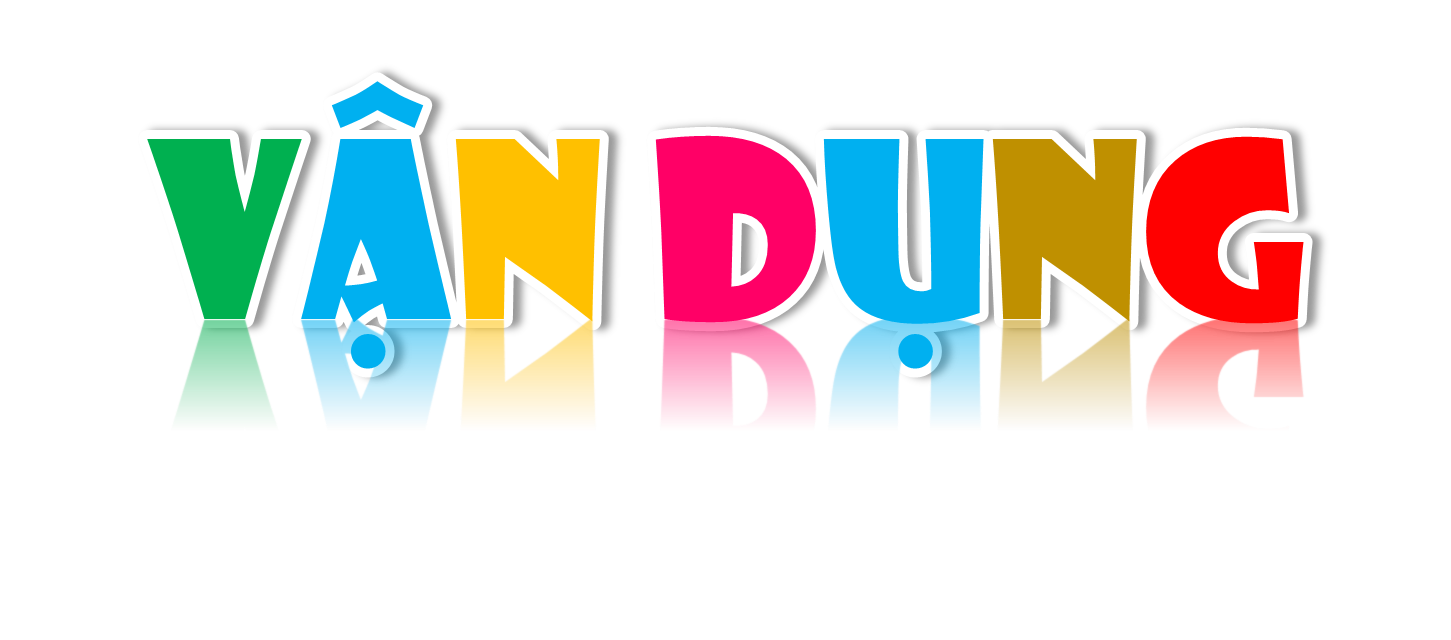 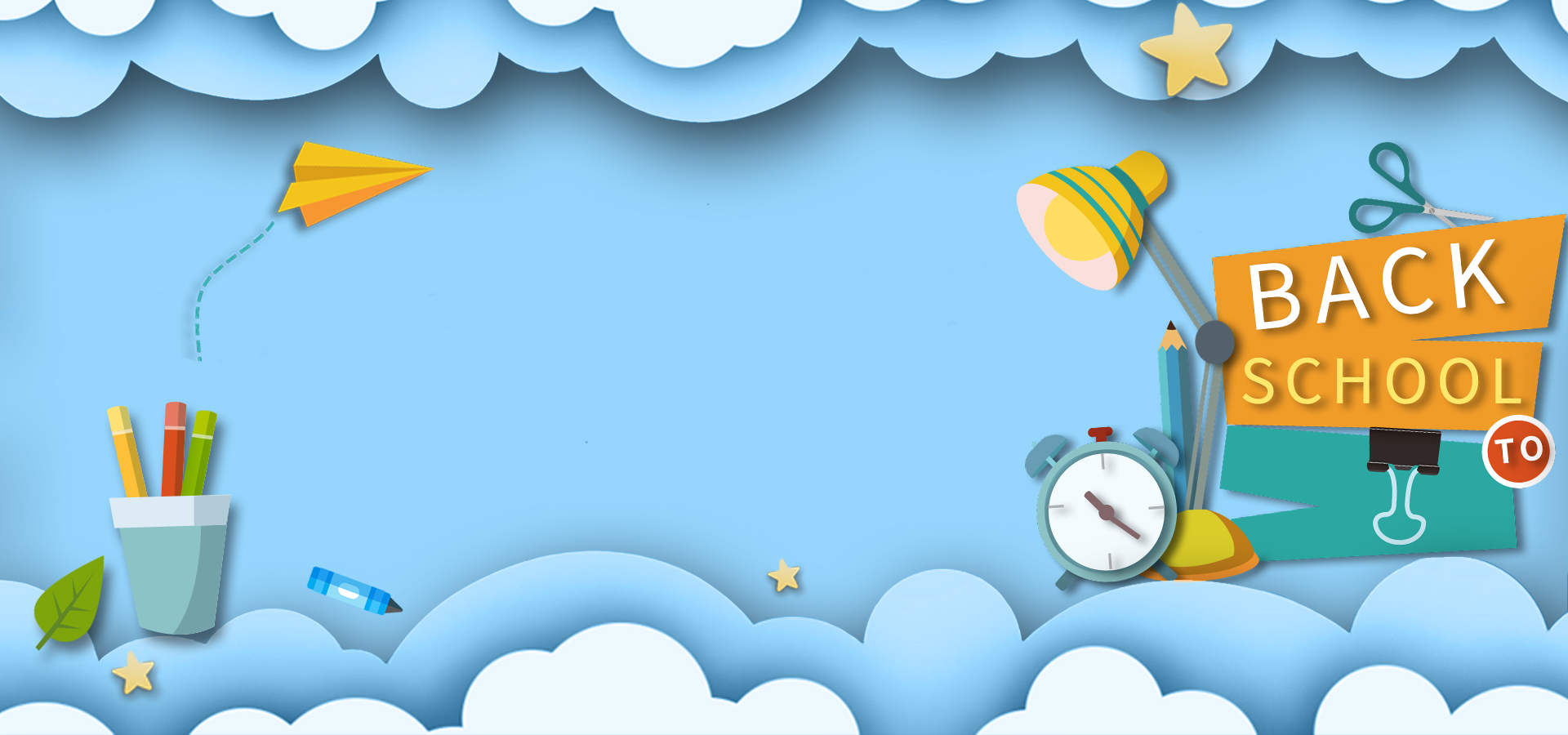 Qua bài học hôm nay các em đã nhận biết được thêm điều gì?
Nhờ người thân góp ý cho thời gian biểu của mình.
Trang trí thời gian biểu của mình đẹp mắt và dễ nhìn.
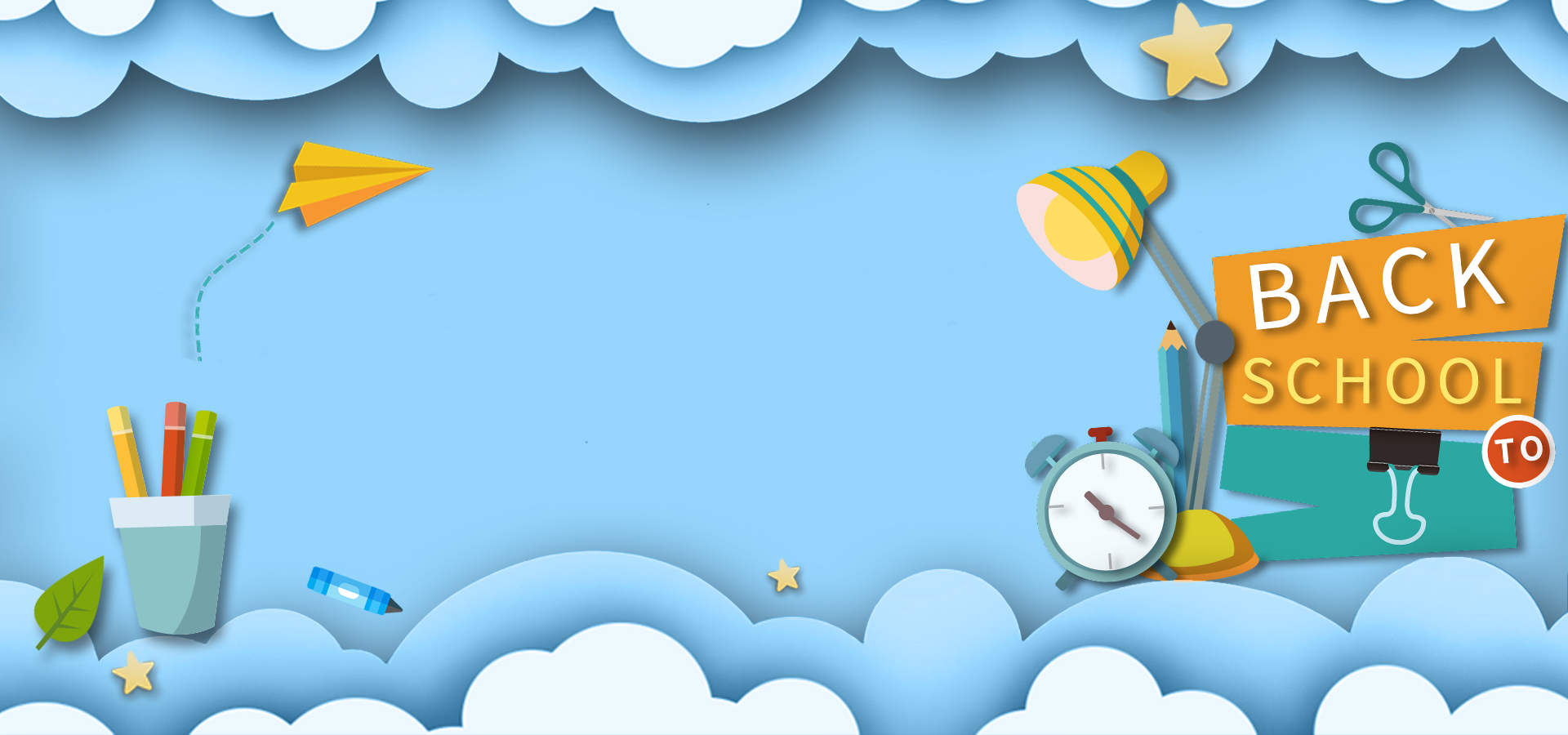 Dặn dò
- Về nhà xem lại bài và chuẩn bị bài tiếp theo.
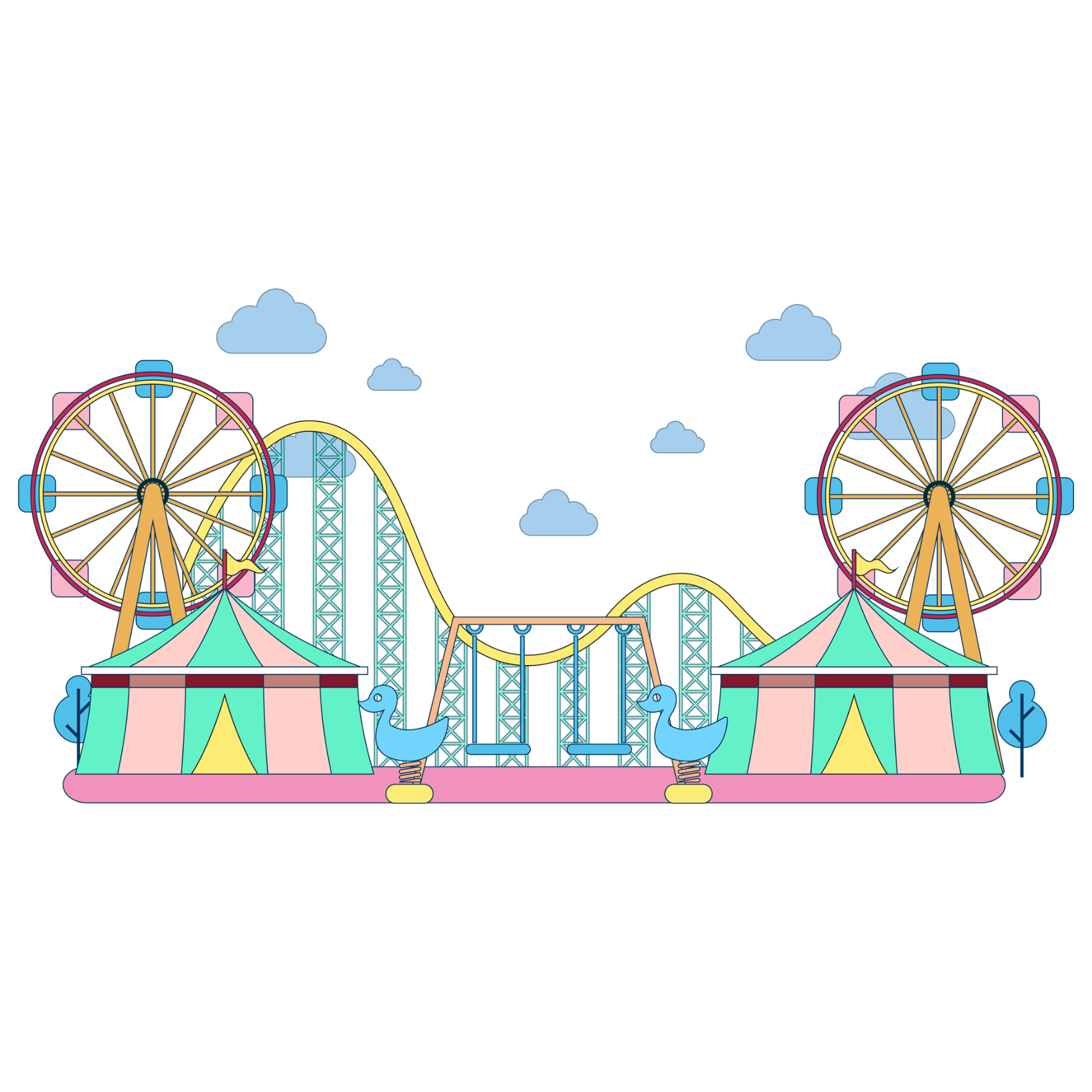 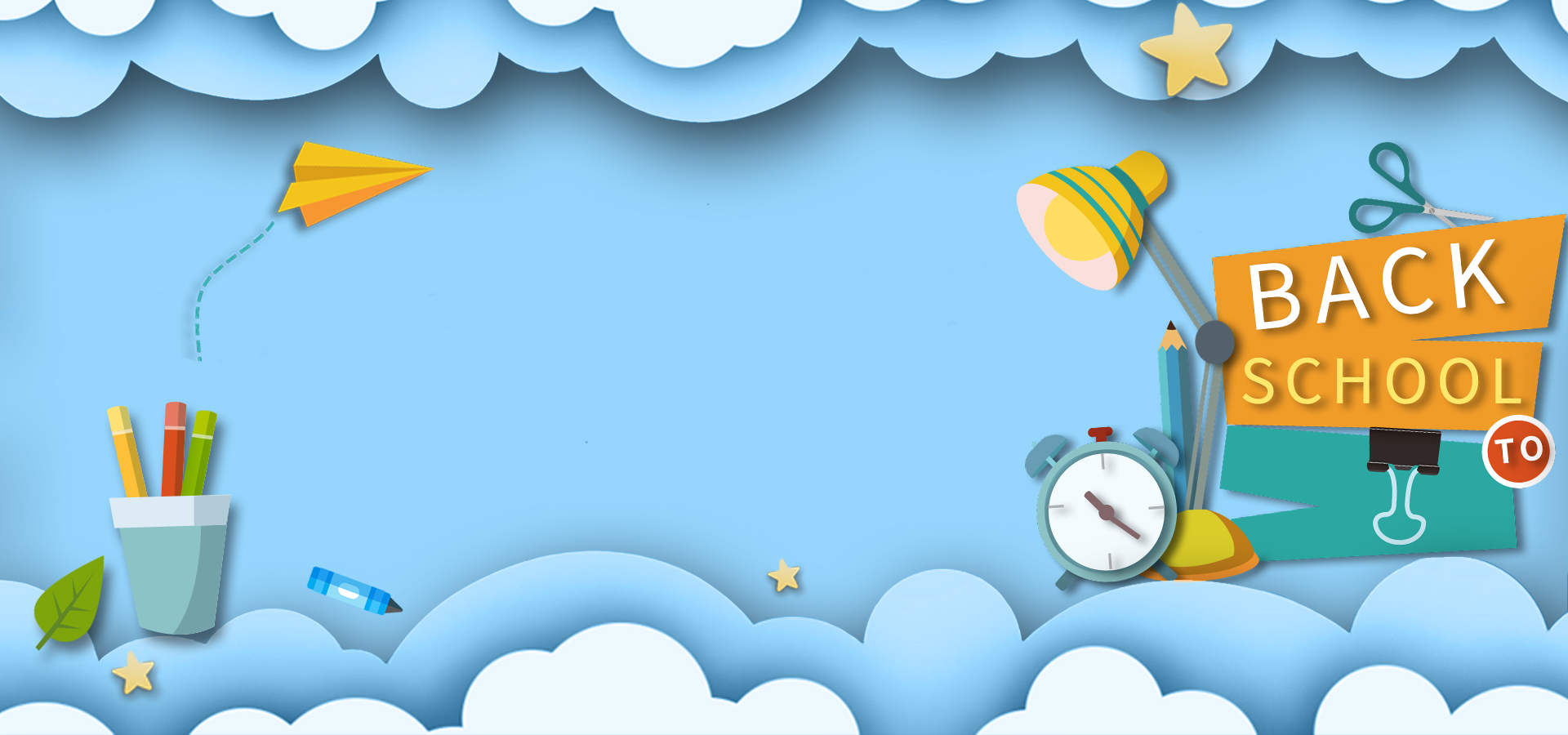 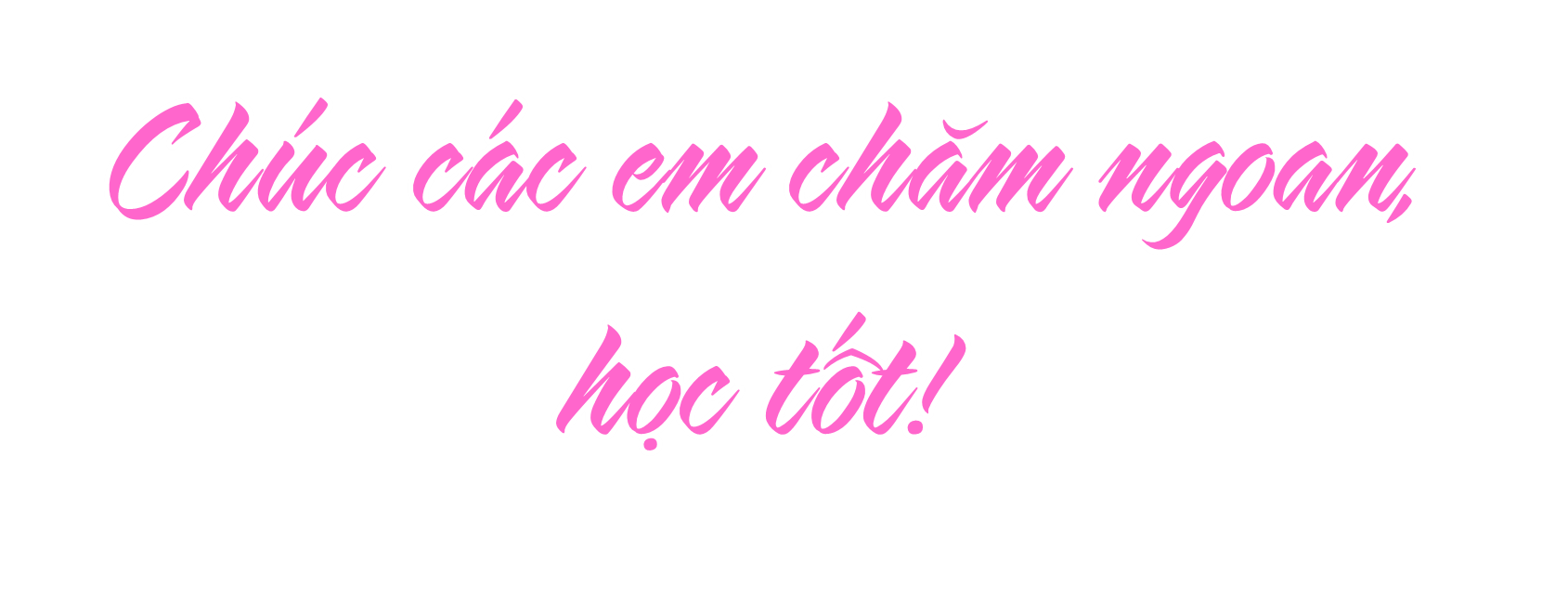